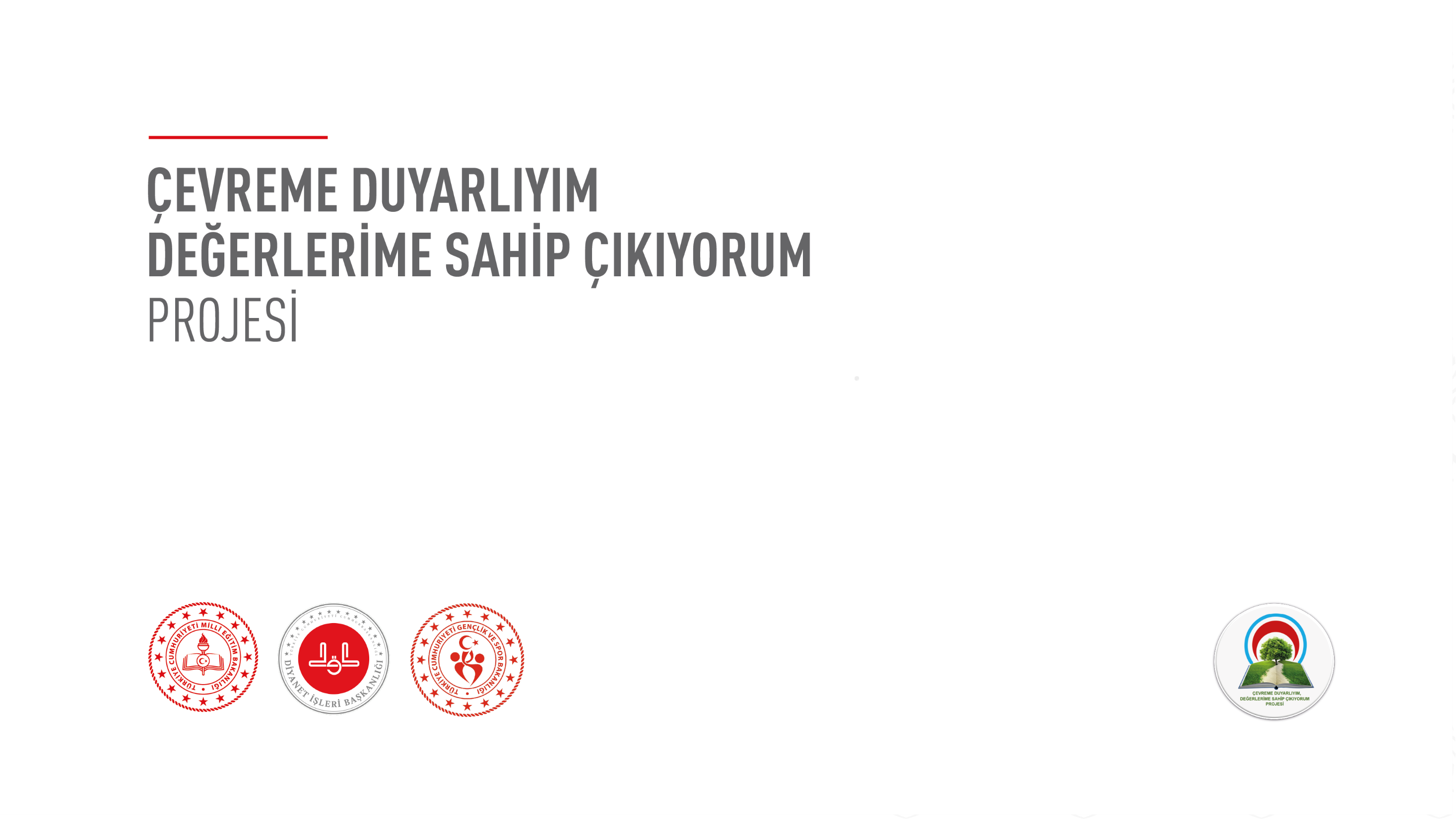 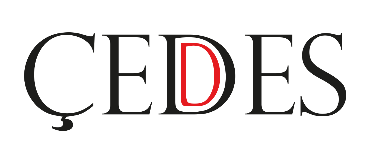 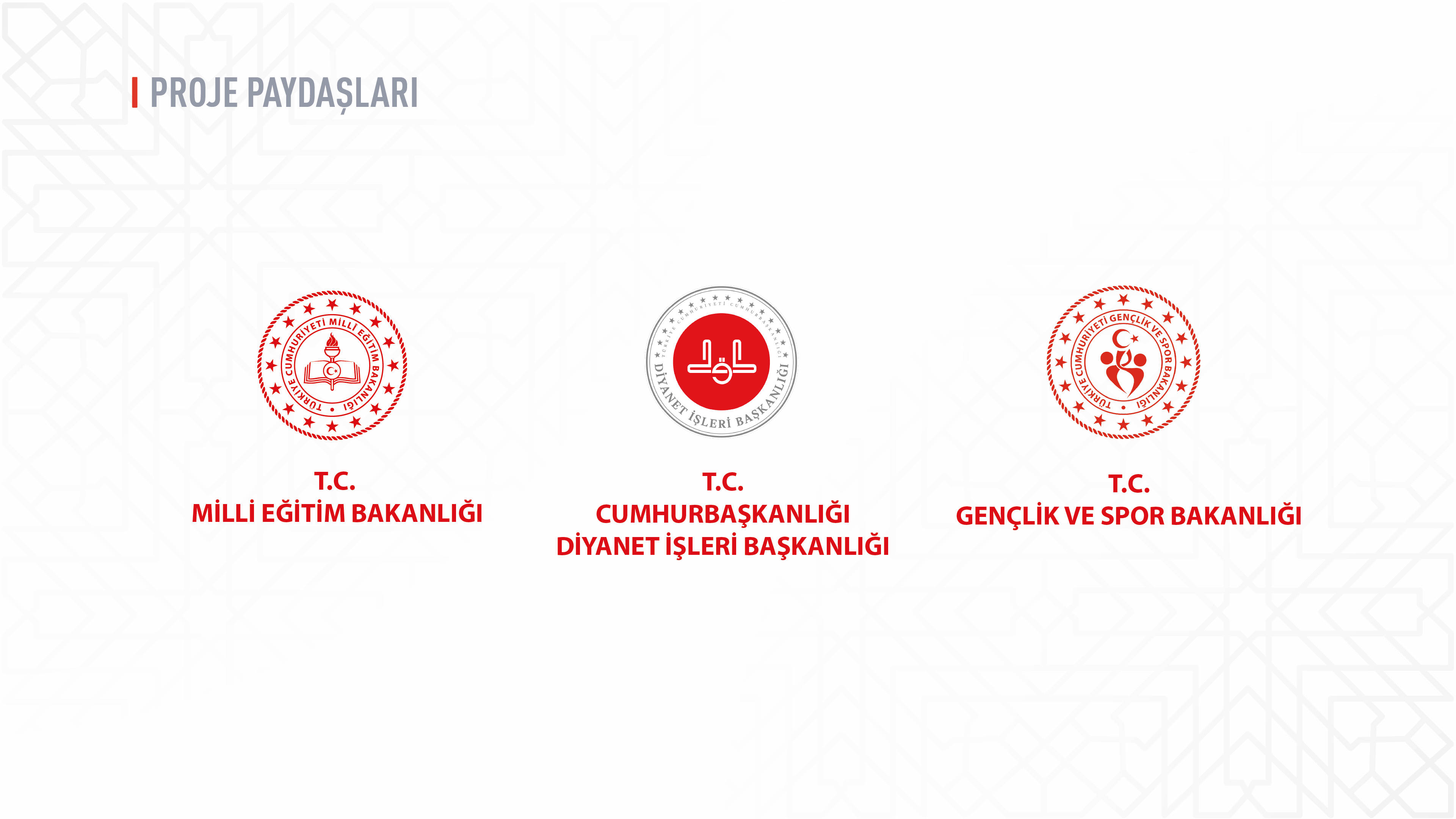 ÇEDES PROJESİ 
PAYDAŞ GENEL MÜDÜRLÜKLER
MEB 
Din Öğretimi 
Genel Müdürlüğü
MEB 
Hayat Boyu Öğrenme Genel Müdürlüğü
DİB
 Din Hizmetleri
Genel Müdürlüğü
GSB 
Gençlik Hizmetleri
Genel Müdürlüğü
MEB 
Mesleki ve Teknik Eğitim
Genel Müdürlüğü
MEB
 Temel Eğitim 
Genel Müdürlüğü
MEB
 Ortaöğretim
Genel Müdürlüğü
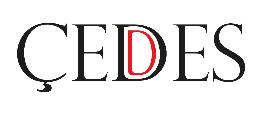 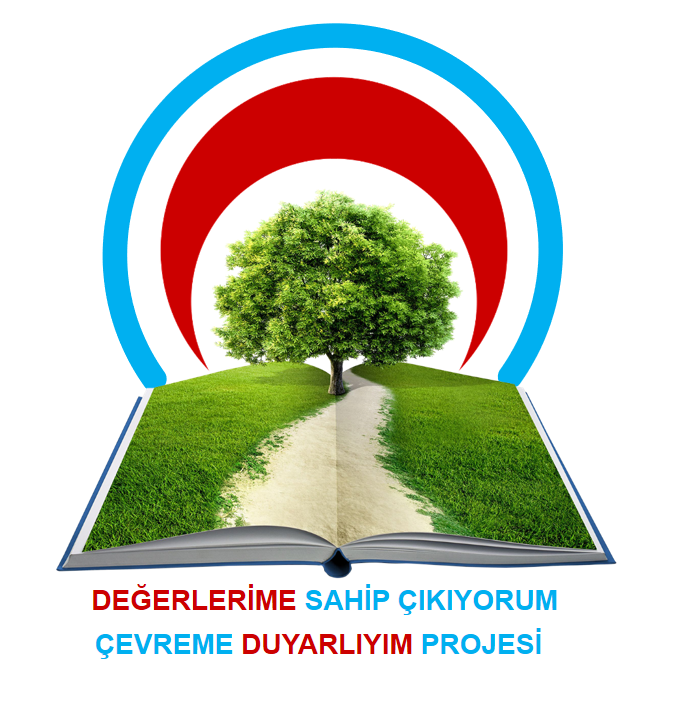 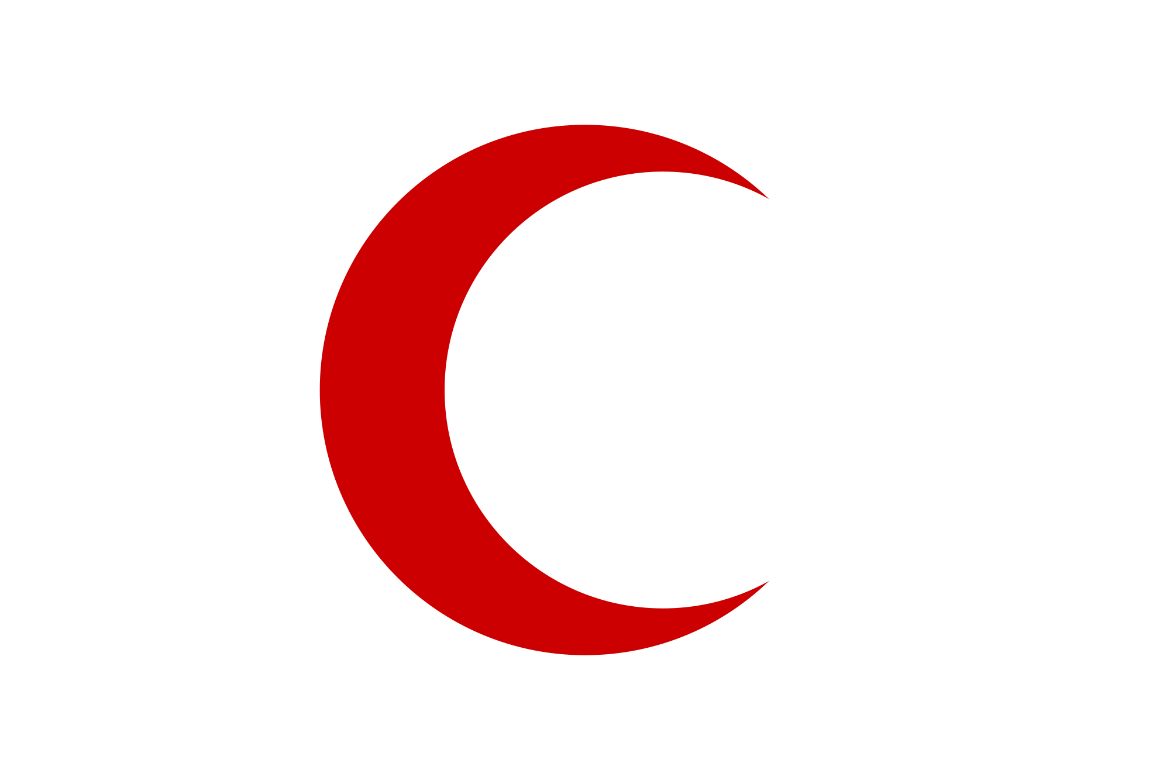 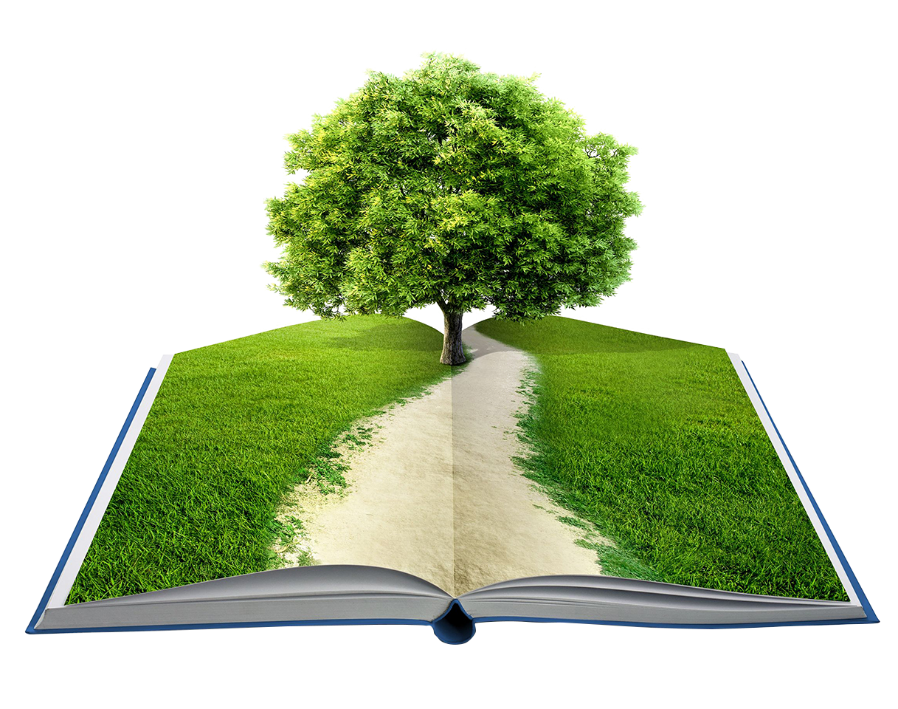 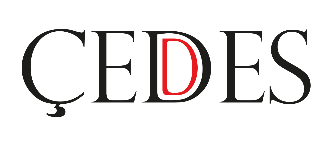 DEĞERLERİME SAHİP ÇIKIYORUM
ÇEVREME DUYARLIYIM,
ÇEVREME DUYARLIYIM PROJESİ
DEĞERLERİME SAHİP ÇIKIYORUM 
PROJESİ
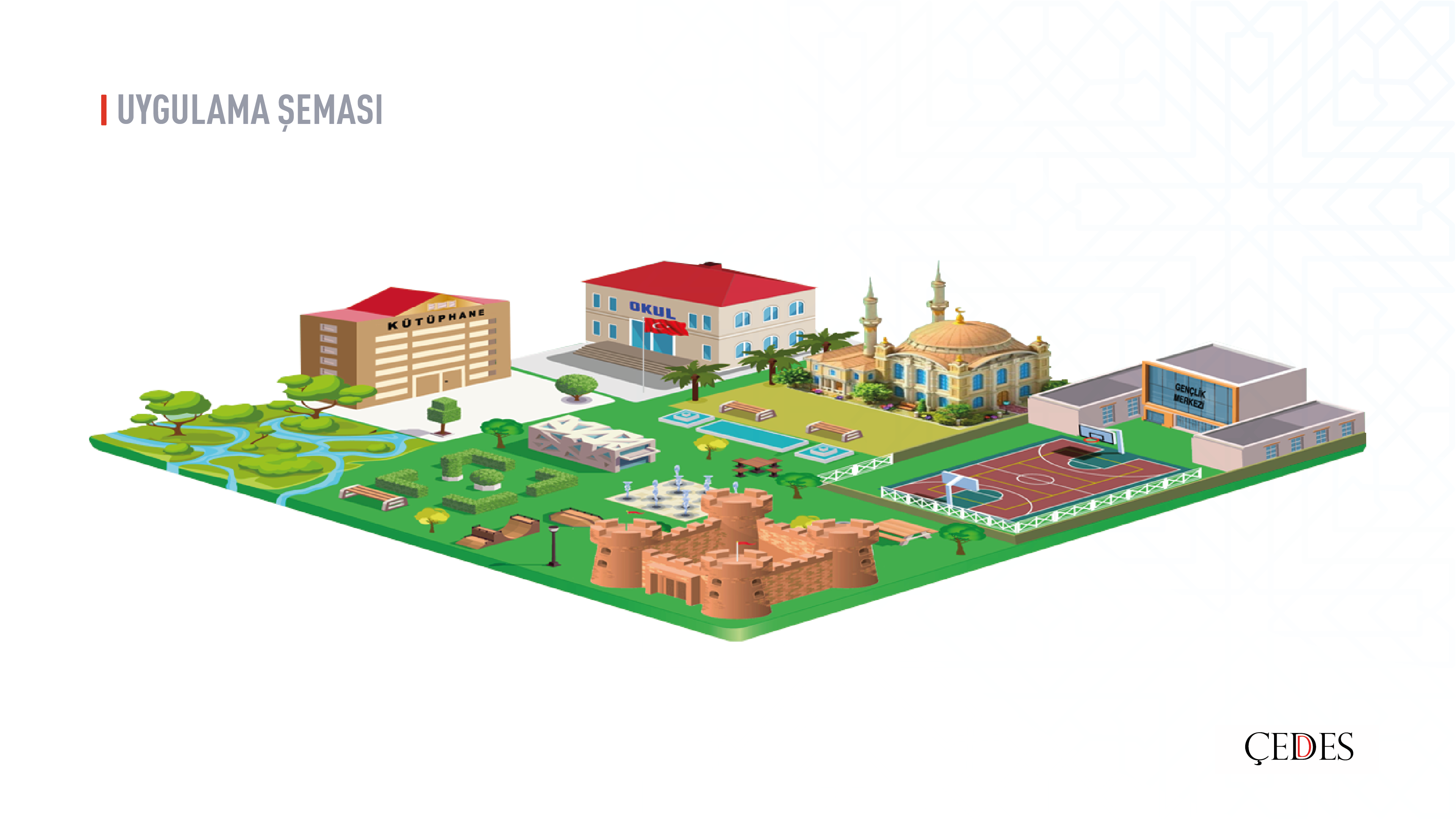 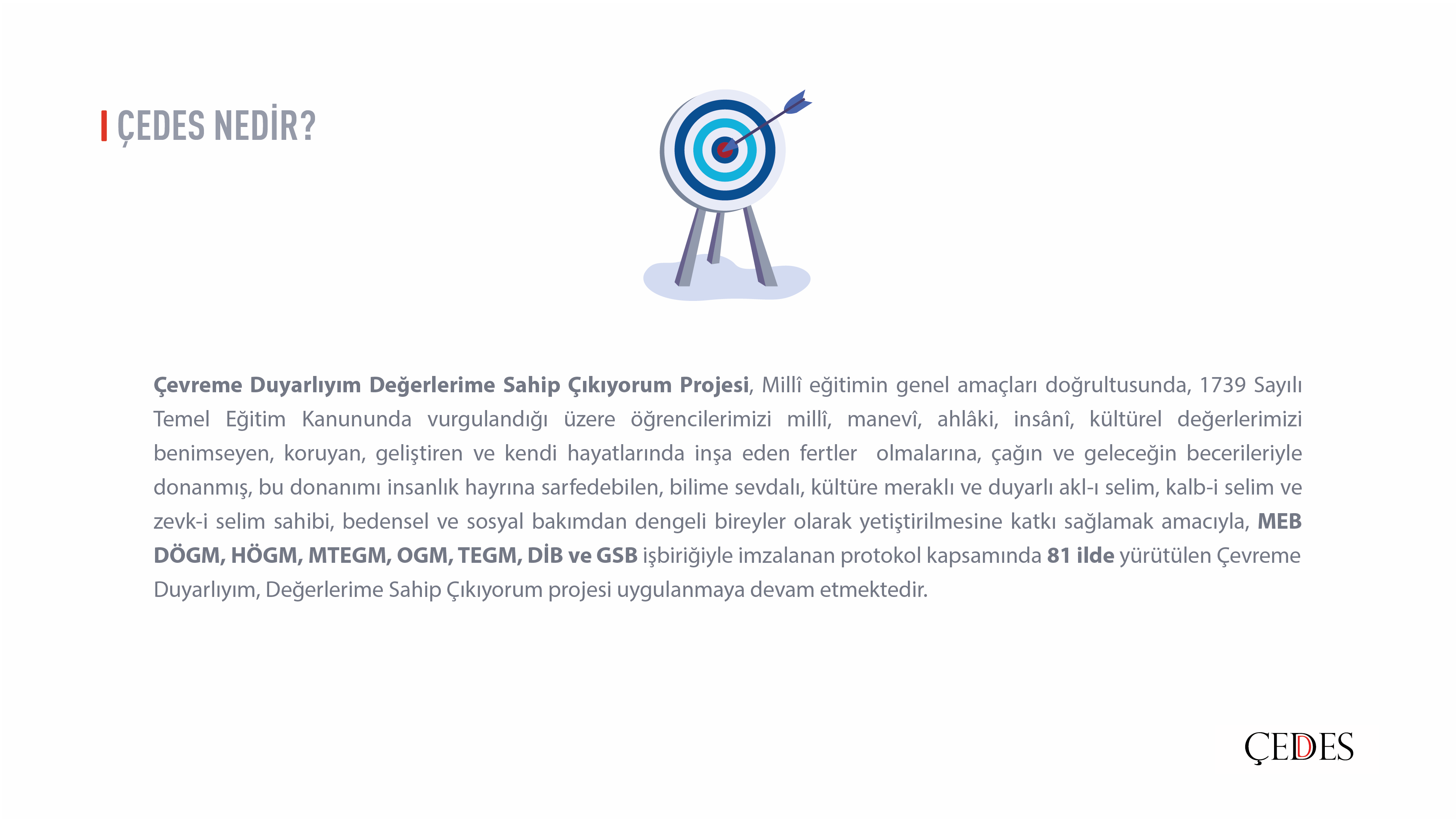 [Speaker Notes: But I do ask you to reach out very intentionally to the charitable sector and make us your ally. Business has a different way of engaging with social problems, and I respect that. But we have experience and perspective that you might lack. We also have huge levels of trust and goodwill with the American public, as we discovered in a poll that we released just a few days ago:

75% of voters would rather give money to charities than to government
69% of voters want government to more actively partner with charities to solve social problems
85% of voters believe charities should be subjected to the same lobbying rules as everybody else [NEXT]]
ACIMIZ
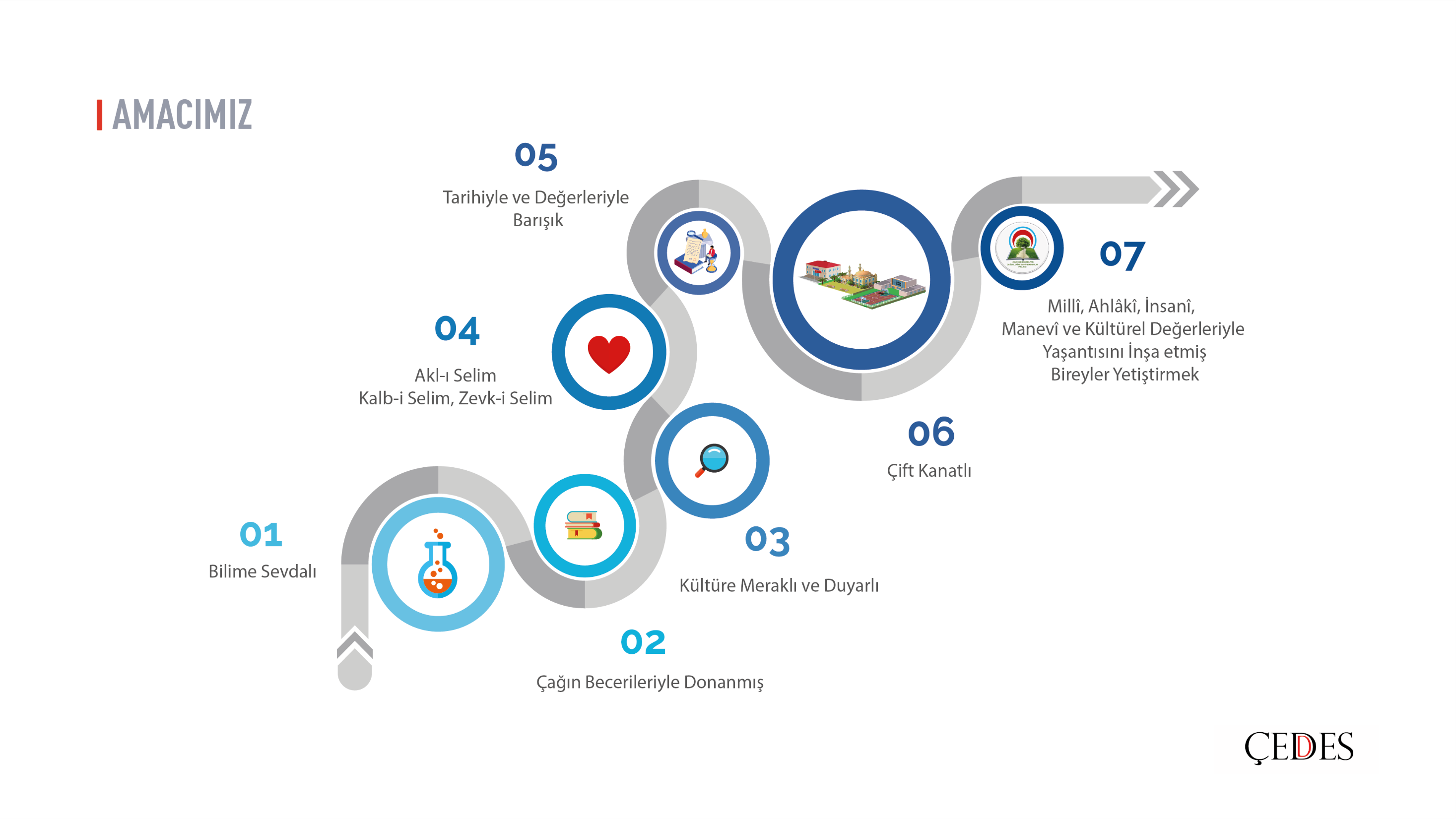 [Speaker Notes: But I do ask you to reach out very intentionally to the charitable sector and make us your ally. Business has a different way of engaging with social problems, and I respect that. But we have experience and perspective that you might lack. We also have huge levels of trust and goodwill with the American public, as we discovered in a poll that we released just a few days ago:

75% of voters would rather give money to charities than to government
69% of voters want government to more actively partner with charities to solve social problems
85% of voters believe charities should be subjected to the same lobbying rules as everybody else [NEXT]]
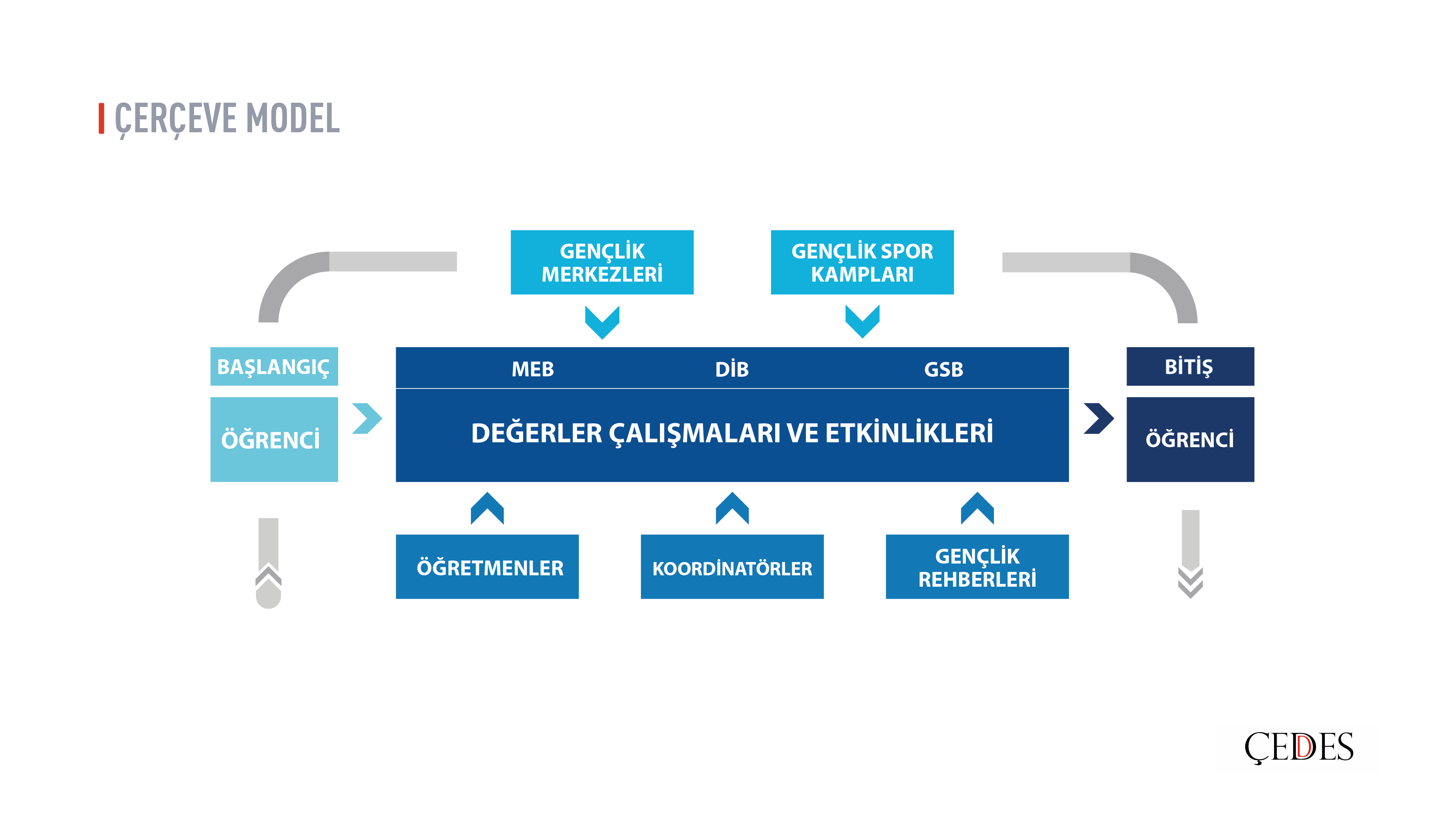 2021 PİLOTLAMA AŞAMASI VE OKUL SAYILARI
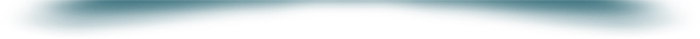 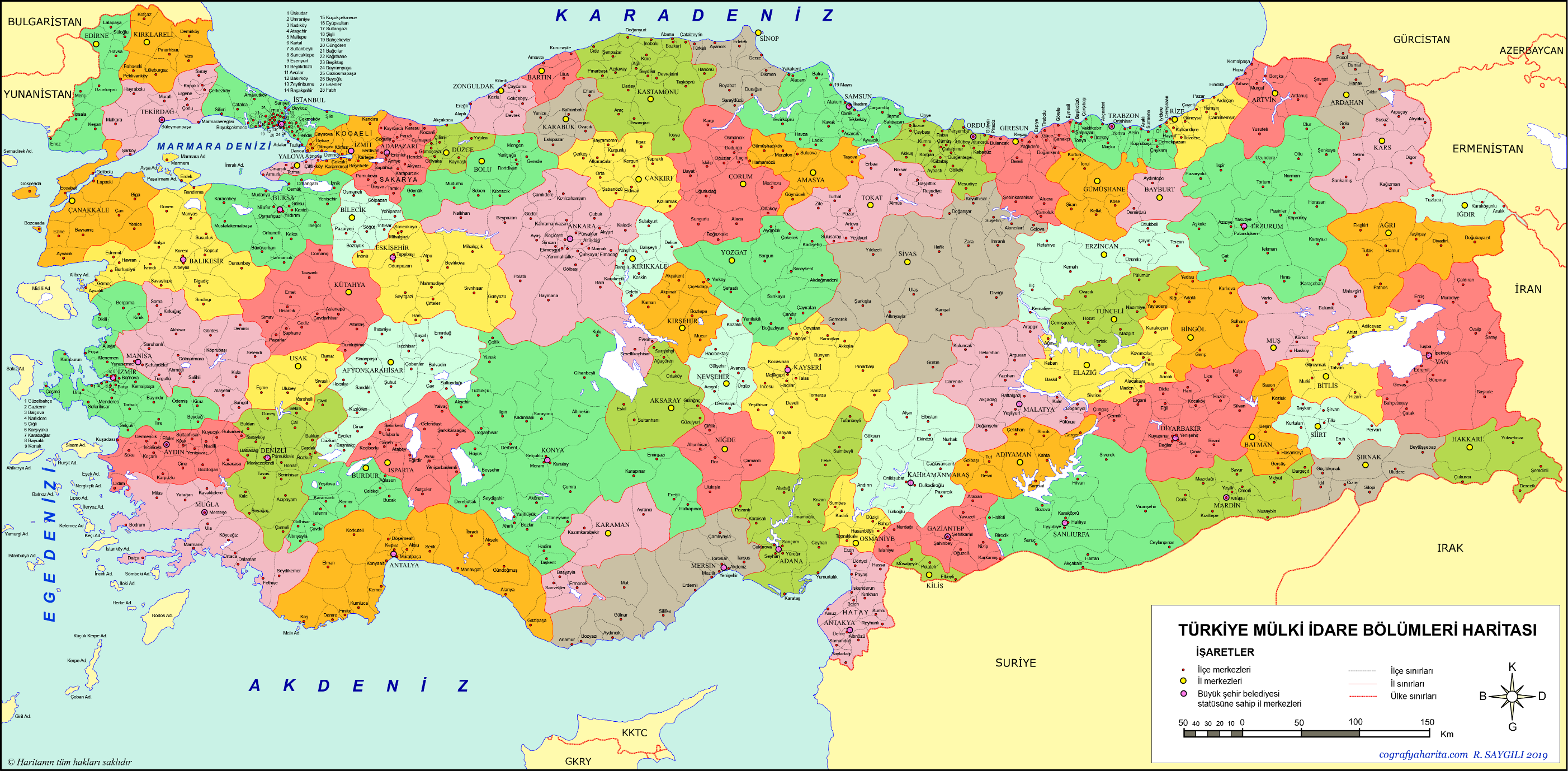 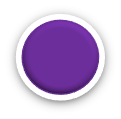 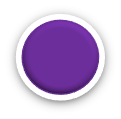 2
ARTVİN
1
EDİRNE
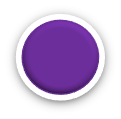 2
KASTAMONU
18
İSTANBUL
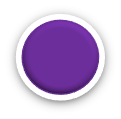 3
SAMSUN
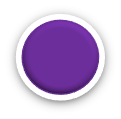 8
KOCAELİ
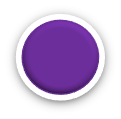 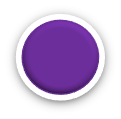 1
GİRESUN
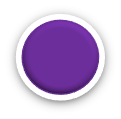 4
ORDU
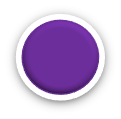 2
TEKİRDAĞ
2
TRABZON
2
KARS
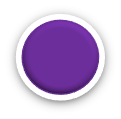 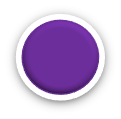 2
YALOVA
4
SAKARYA
1
BOLU
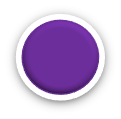 3
AMASYA
6
DÜZCE
6
ERZURUM
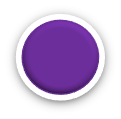 2
ÇORUM
3
BURSA
4
BALIKESİR
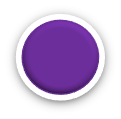 2
ERZİNCAN
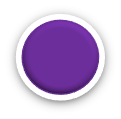 8
ANKARA
2
KIRIKKALE
3
ESKİŞEHİR
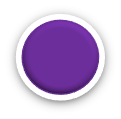 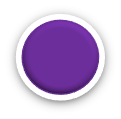 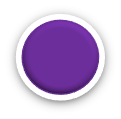 1
BİNGÖL
6
SİVAS
5
YOZGAT
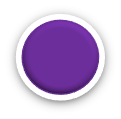 9
MANİSA
6
KÜTAHYA
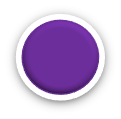 6
İZMİR
2
MALATYA
6
KAYSERİ
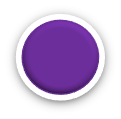 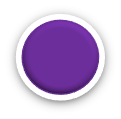 2
ISPARTA
2
UŞAK
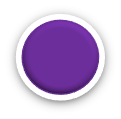 4
K. MARAŞ
1
SİİRT
5
DİYARBAKIR
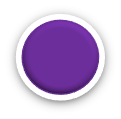 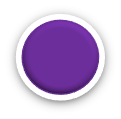 6
KONYA
2
AKSARAY
2
HAKKAKRİ
5
ADIYAMAN
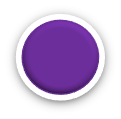 5
DENİZLİ
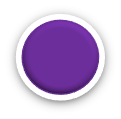 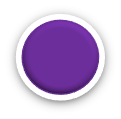 2
ADANA
1
MUĞLA
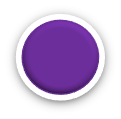 2
Ş. URFA
3
GAZİANTEP
3
ANTALYA
48 İL
181 OKUL
4
MERSİN
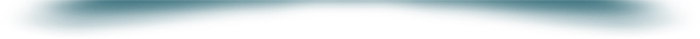 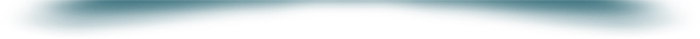 2
2022-2023
1
2023’te 
81 İlde, 
Tüm Okullar
2022’de 
81 İlde 703 Okul ile Uygulandı.
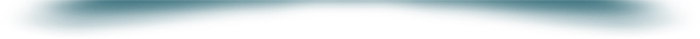 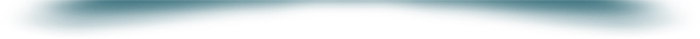 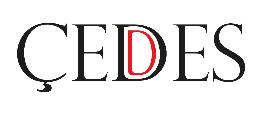 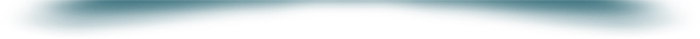 [Speaker Notes: The 9 trends, which we identified with the help of Monitor Deloitte, fell into 3 big buckets. [NEXT]]
2023
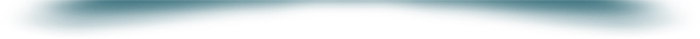 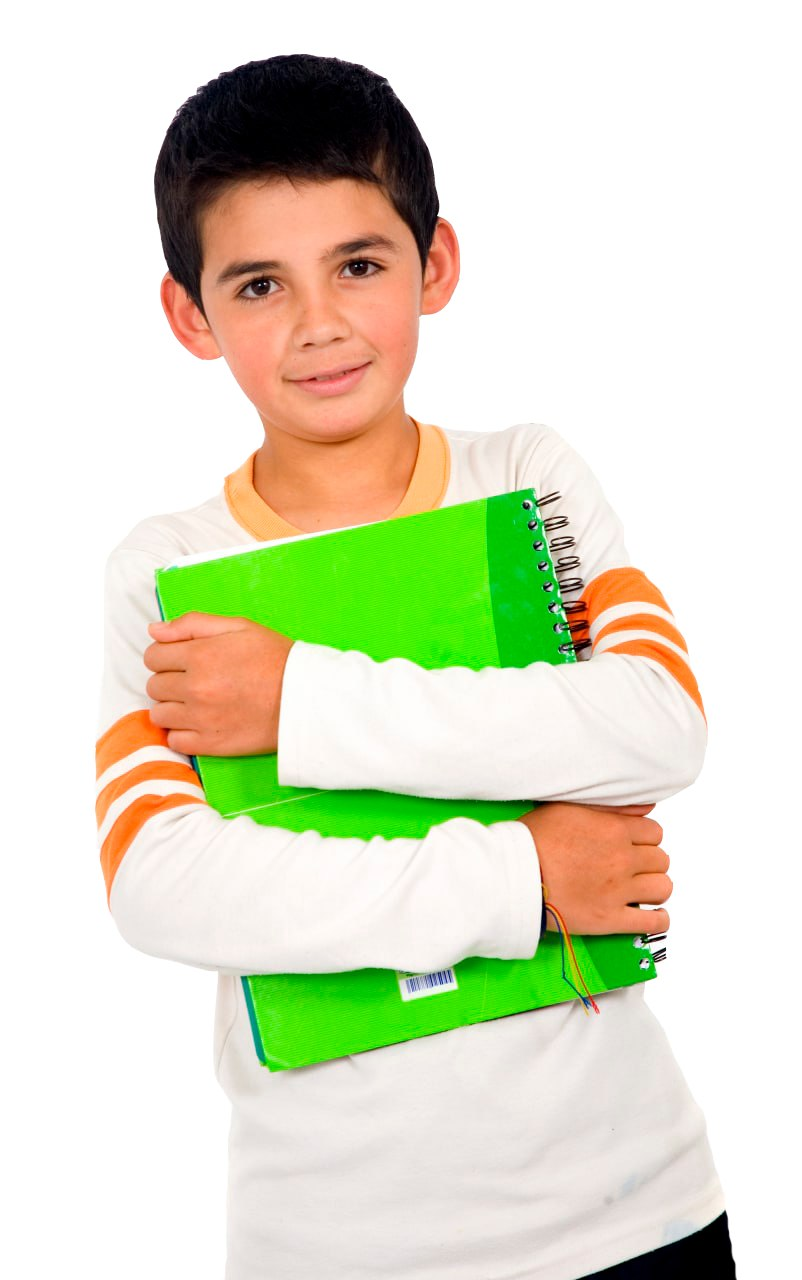 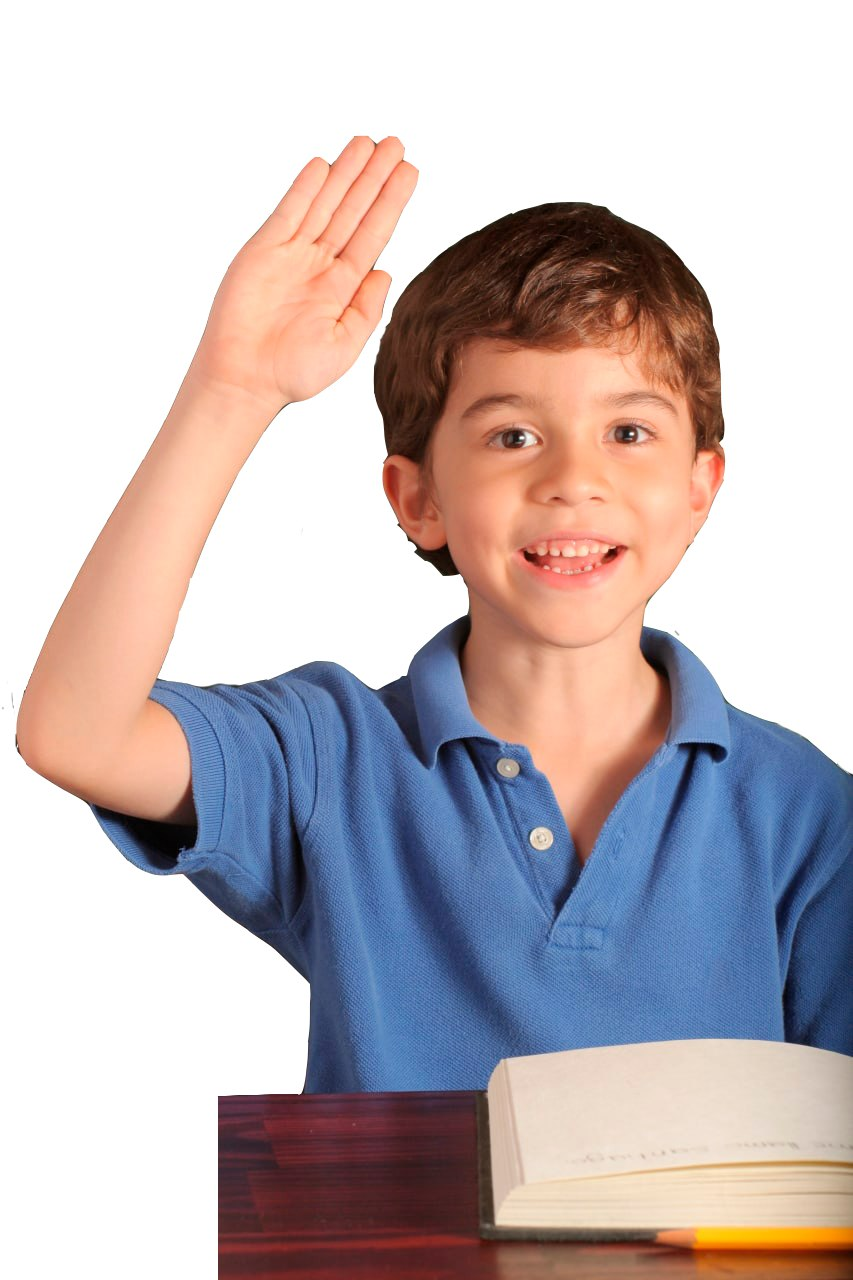 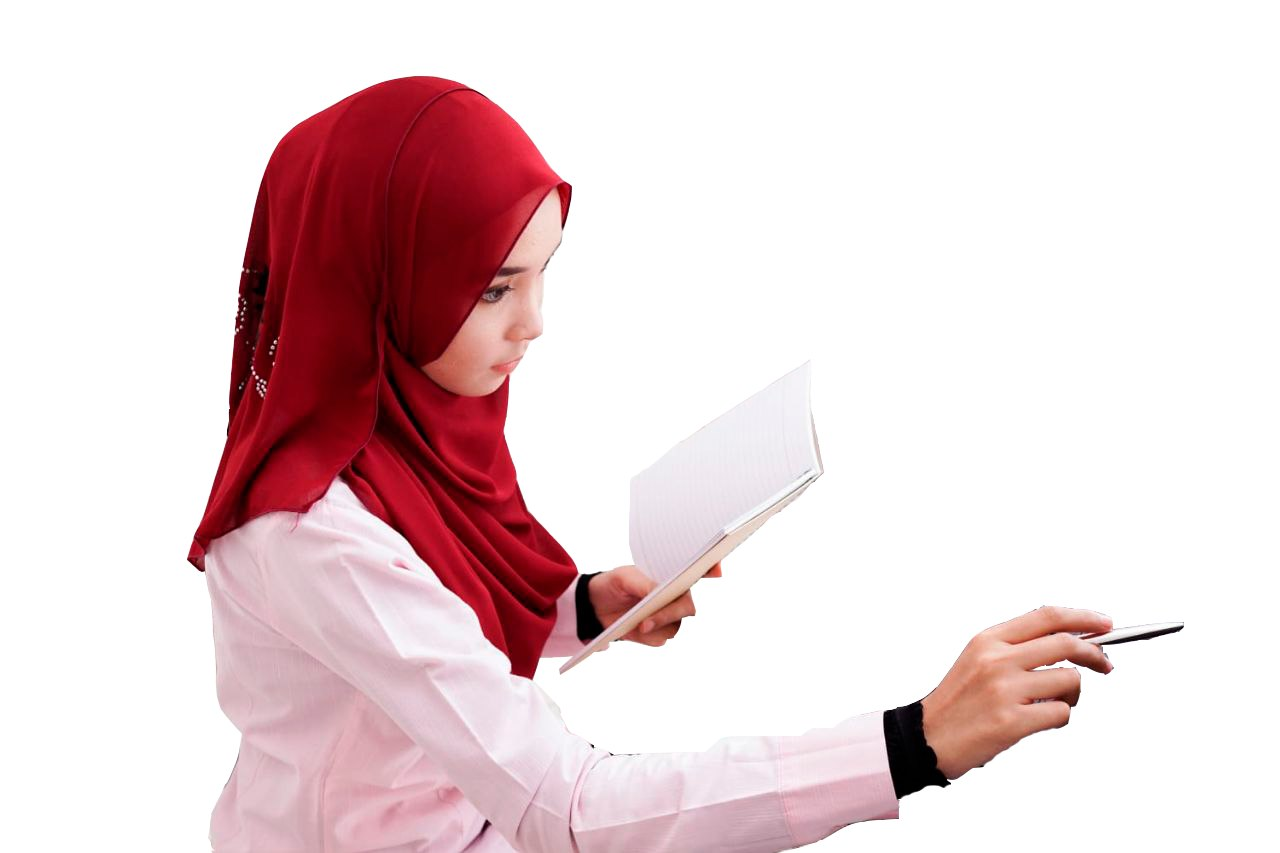 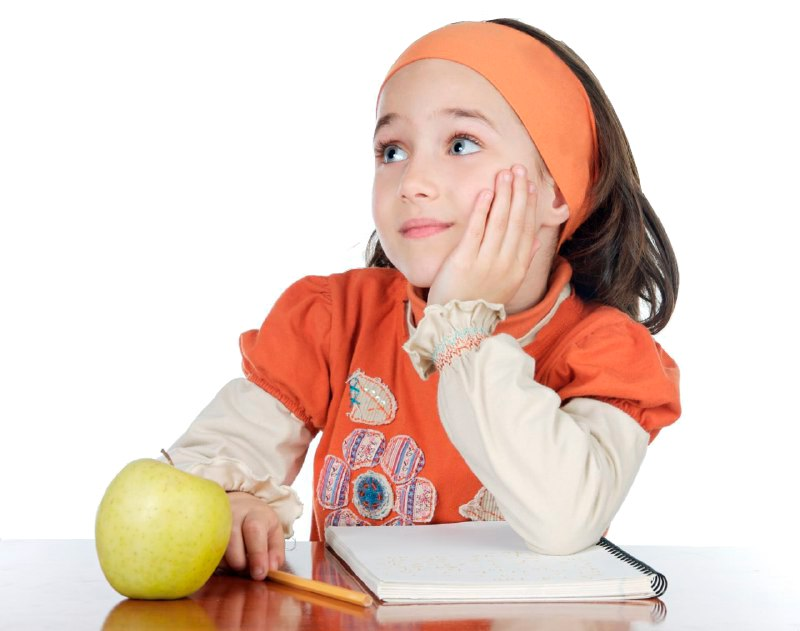 TÜM OKULLAR
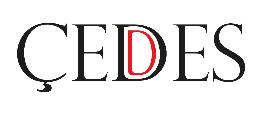 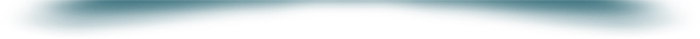 [Speaker Notes: In the charitable world, Independent Sector is going to take the lead in making this pivot toward real solutions rather than palliative measures. In the corporate world, we are interested in finding allies who want to have a serious conversation about that. I think there are 3 big questions that will drive that conversation:

CLICK
CLICK
CLICK
 
If those are questions that interest you, let’s talk. We have a board seat open. We have sponsorship opportunities at our national conference. We have branding opportunities at the national level and programmatic opportunities locally. We truly want to explore innovative and impactful ways to partner with the business community. [NEXT]]
MEM, MÜFTÜLÜK, GSM 
PROJE TANITIMI
1
3
2
İLLERDE HAZIRLIK AŞAMASI
ORTAK FAALİYET PLANININ OLUŞTURULMASI
DEĞERLER KULÜBÜ
KURULMASI
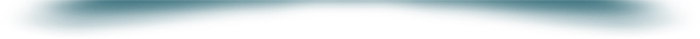 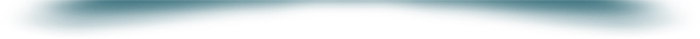 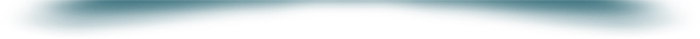 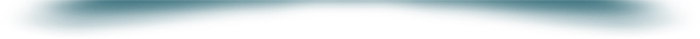 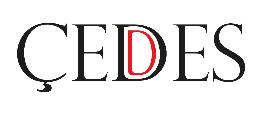 [Speaker Notes: Koordinatörler, il mem şube müdürleriyle birlikte belirlenir. 
DKAB öğretmenleri tarafından 8 kız 8 erkekten oluşan değerler kulübü oluşturulur.
DKAB öğretmeni, değerler kulübü öğrencileri ile birlikte veli izin belgesi alınarak diyanet gençlik merkezi ziyareti yapar.
Değerler kulübü tarafından, diyanet gençlik merkezleri ile ortak çalışma yapma kararı alınarak faaliyet planı oluşturulur.]
PROJENİN TEMEL DİNAMİKLERİ
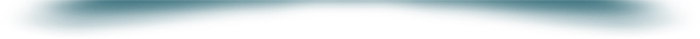 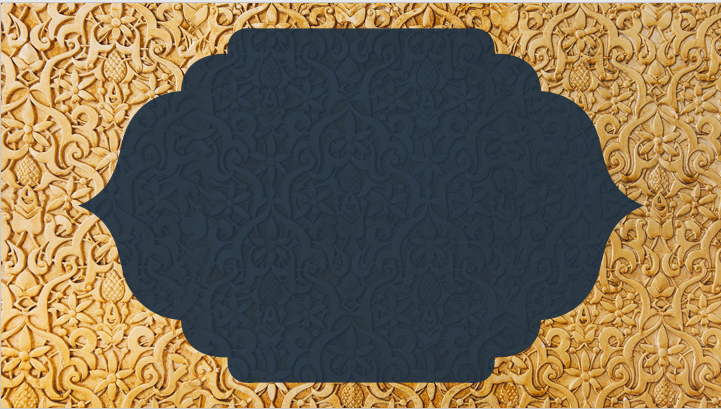 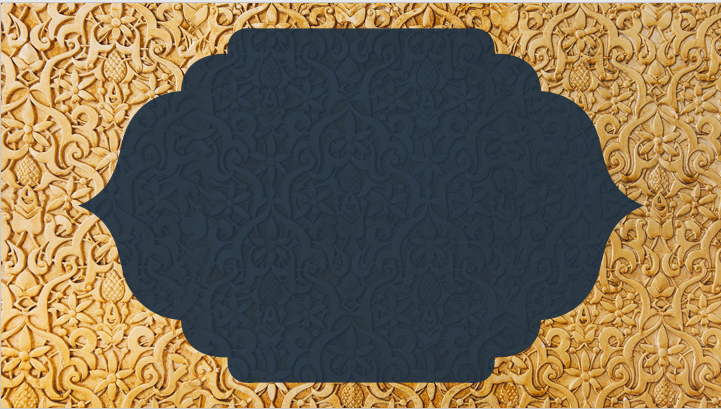 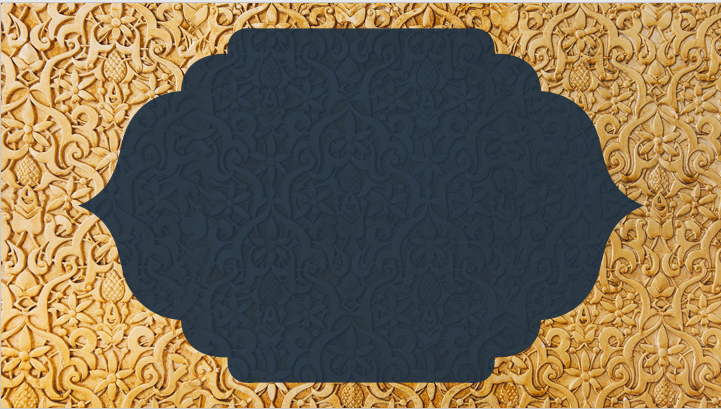 DEĞERLER EĞİTİMİ
KILAVUZ KİTABI
SÜREÇ TAKİBİ 
VE 
DEĞERLENDİRME
KÜLTÜREL FAALİYETLER
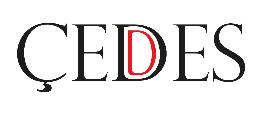 3
2
EĞİTİM VE KOORDİNASYON
1
SOSYAL- KÜLTÜREL
ETKİNLİKLER
ÇALIŞMA ALANLARI
REHBERLİK
Eğitim Seminerleri

Süreç Takibi

Değerlendirme
Kültürel Faaliyetler

Değerler Etkinlikleri

Gençlik Kampları
Değerler Eylem Planı

Gençlik Rehberliği

Akran Kaynaşması
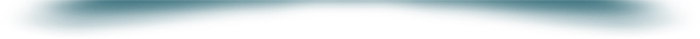 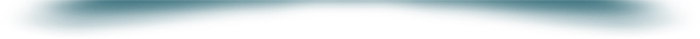 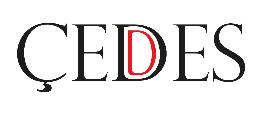 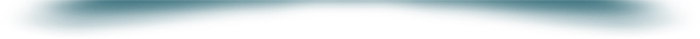 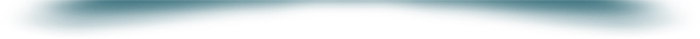 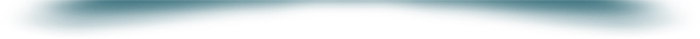 1
DEĞERLER PLANI UYGULAMALARI
AKRAN KAYNAŞMALARI
GENÇLİK REHBERLİĞİ ÇALIŞMALARI
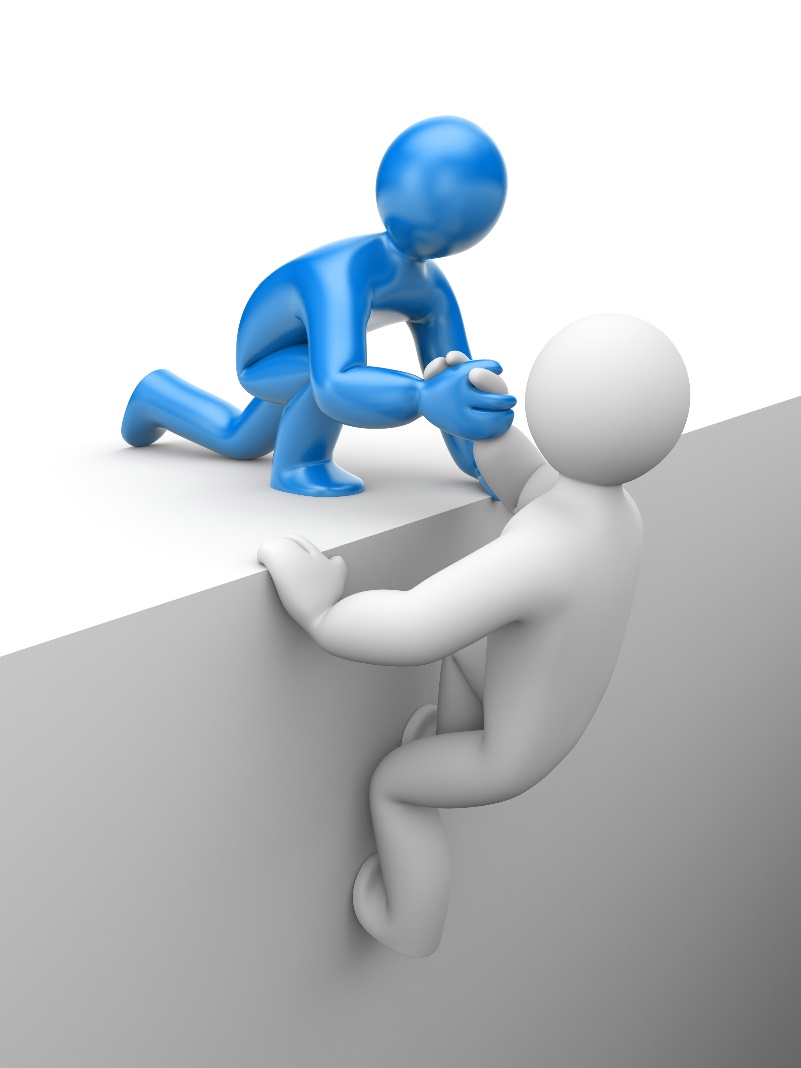 REHBERLİK
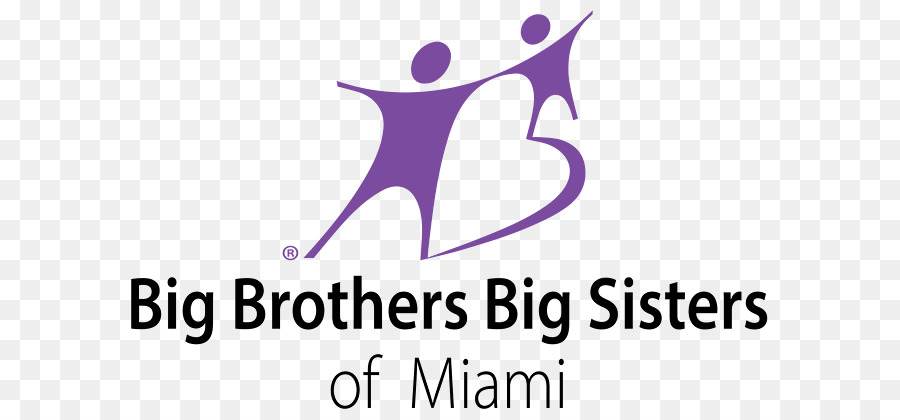 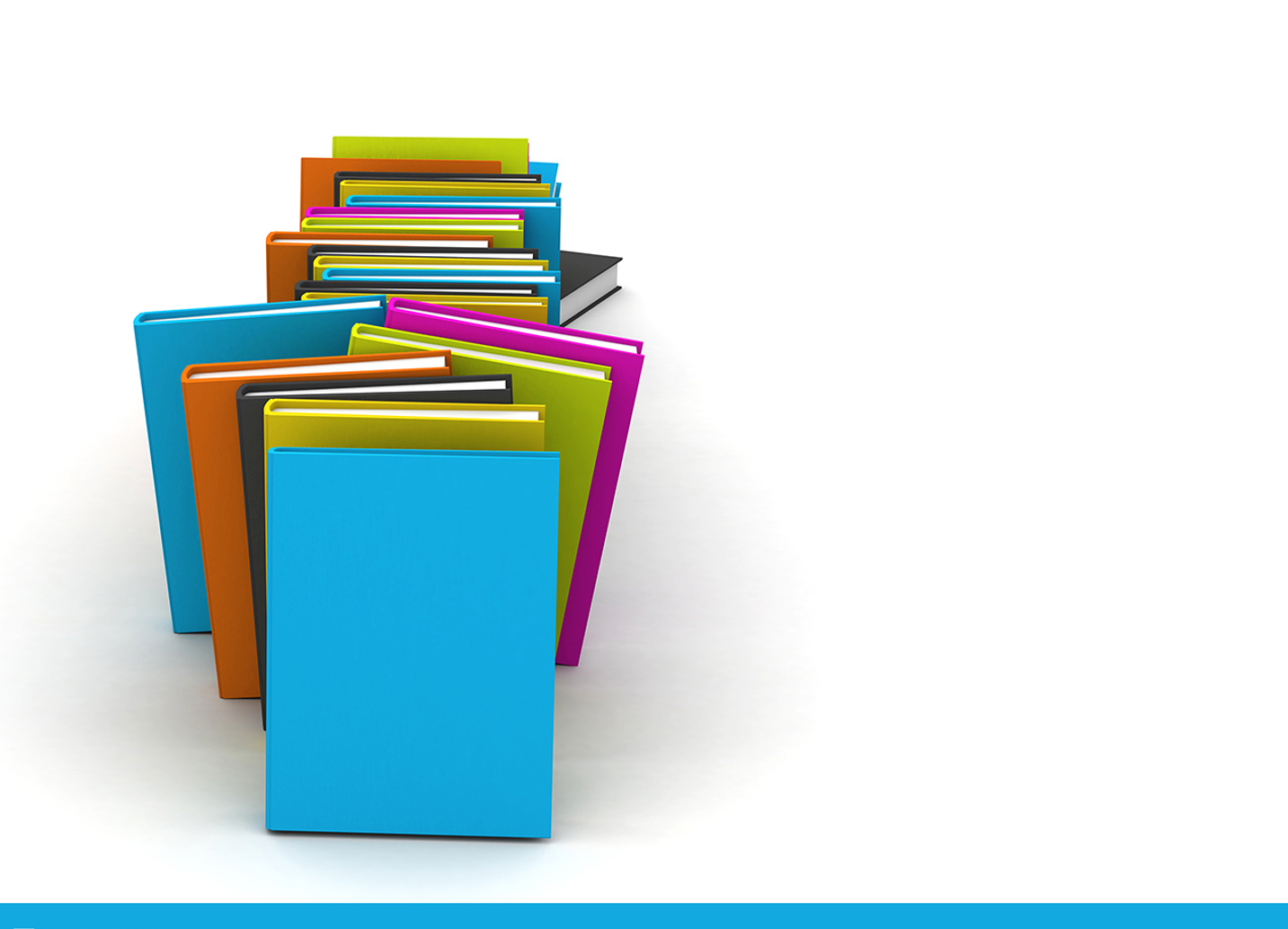 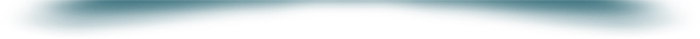 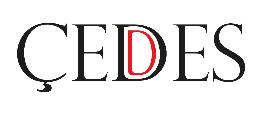 [Speaker Notes: Değerler Kitapçığı, diyanet gençlik merkezlerinde haftalık gerçekleştirilecek çalışmaların tamamının adım adım yer alacağı müfredatı kapsar.  
   Mentörlük çalışması, üniversite öğrencileri ve imam hatip lisesi öğrencilerinden oluşan gençlik rehberleri ile değerler kulübü öğrencileri arasında gerçekleştirilen çalışmaları kapsar.  
Akran kaynaşması, değerler kulübü öğrencilerinin kendi aralarında bire bir kardeş yapılarak gerçekleştirilen değerler etkinliklerini kapsar.  
Kardeş okul değerler kaynaşması, değerler kulübü başkanları ile diğer okul başkanlarının aylık buluşmaları ile planlanacak olan okullar arası değerler çalışmalarını kapsar.]
2
KÜLTÜREL FAALİYETLER
DEĞERLER ETKİNLİKLERİ
GENÇLİK KAMPLARI
SOSYAL-KÜLTÜREL ETKİNLİKLER
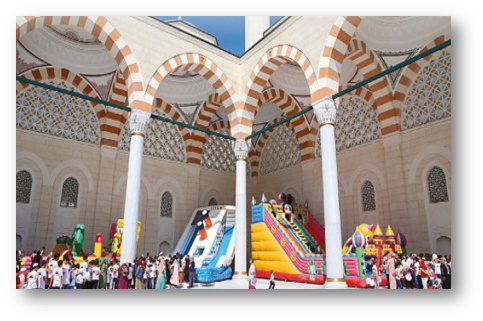 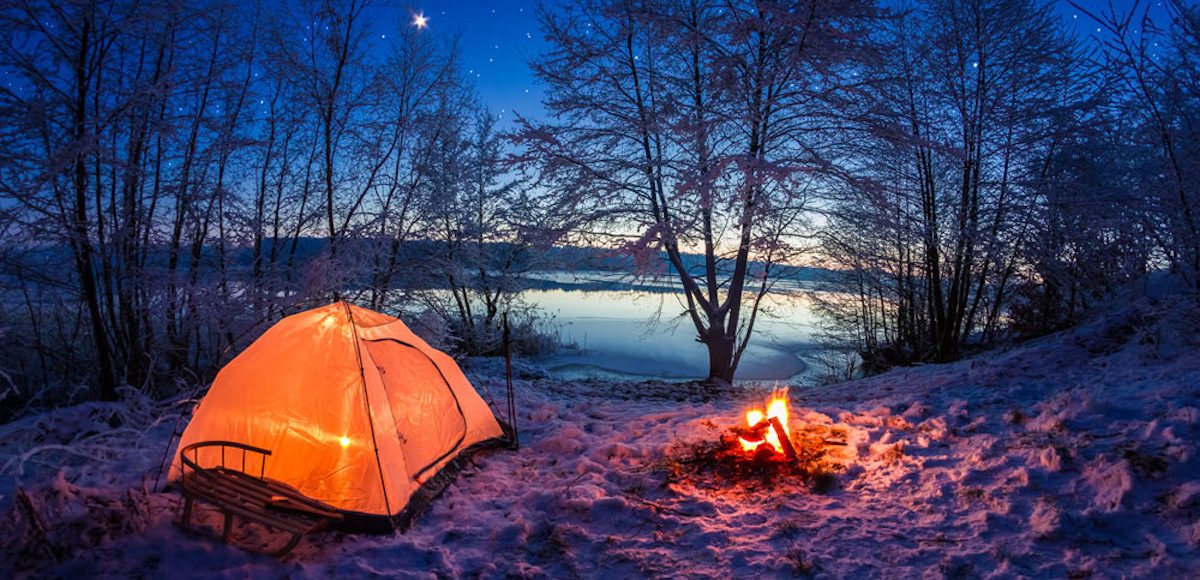 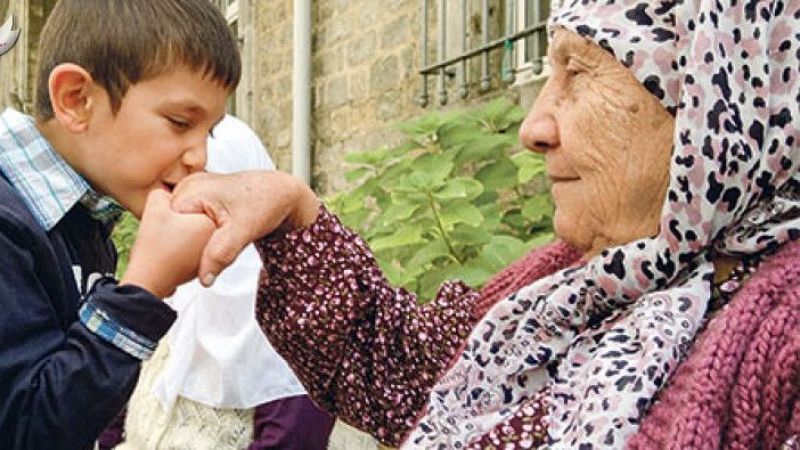 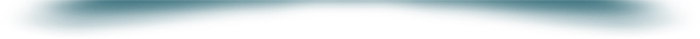 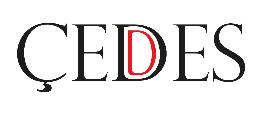 [Speaker Notes: . Diyanet İşleri Başkanlığı tarafından, manevi haftalardan birinde, camii avlularında gerçekleştirilecek olan bu şenliklere tüm öğrenciler davet edilecektir]
3
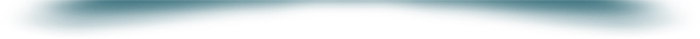 DEĞERLENDİRME
KOORDİNASYON
SEMİNERLER
EĞİTİM KOORDİNASYONU
KOORDİNATÖRLER TOPLANTISI
 TEMSİLCİ ÖĞRETMENLER TOPLANTISI
SÜREÇ TAKİBİ
GERİ BİLDİRİM RAPORLARI

DEĞERLENDİRME ÇALIŞTAYI
EĞİTİCİLERE SEMİNERLER

ÖĞRENCİLERE SEMİNERLER
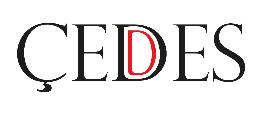 [Speaker Notes: . Diyanet İşleri Başkanlığı tarafından, manevi haftalardan birinde, camii avlularında gerçekleştirilecek olan bu şenliklere tüm öğrenciler davet edilecektir]
KÜLTÜREL FAALİYETLER
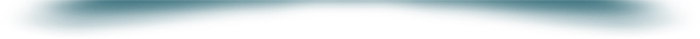 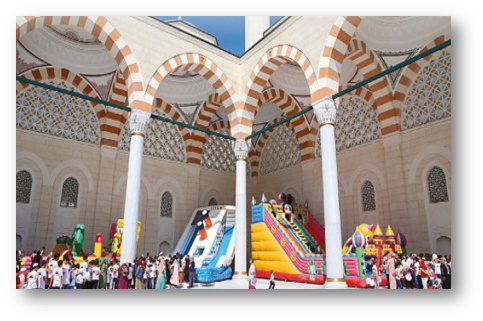 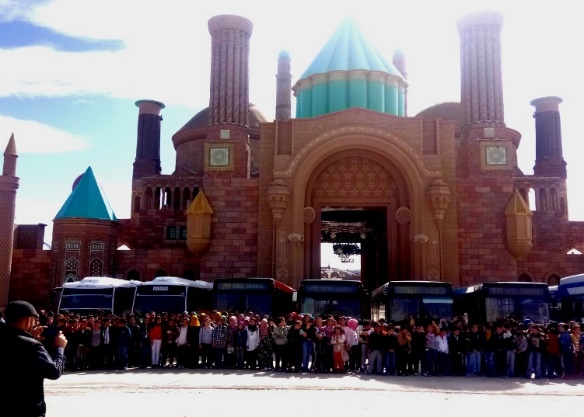 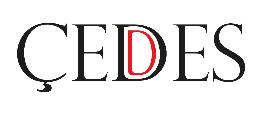 DEĞERLER RAPORU
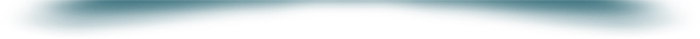 ETKİNLİK VE GEZİ PLANI
YAZ VE YARI YIL 
KAMP DEĞERLENDİRMESİ
DEĞERLER 
ÇALIŞMASI
ÖĞRETMEN, VELİ VE 
ÖĞRENCİ DEĞERLENDİRMESİ
GENÇLİK REHBERİ DEĞERLENDİRMESİ
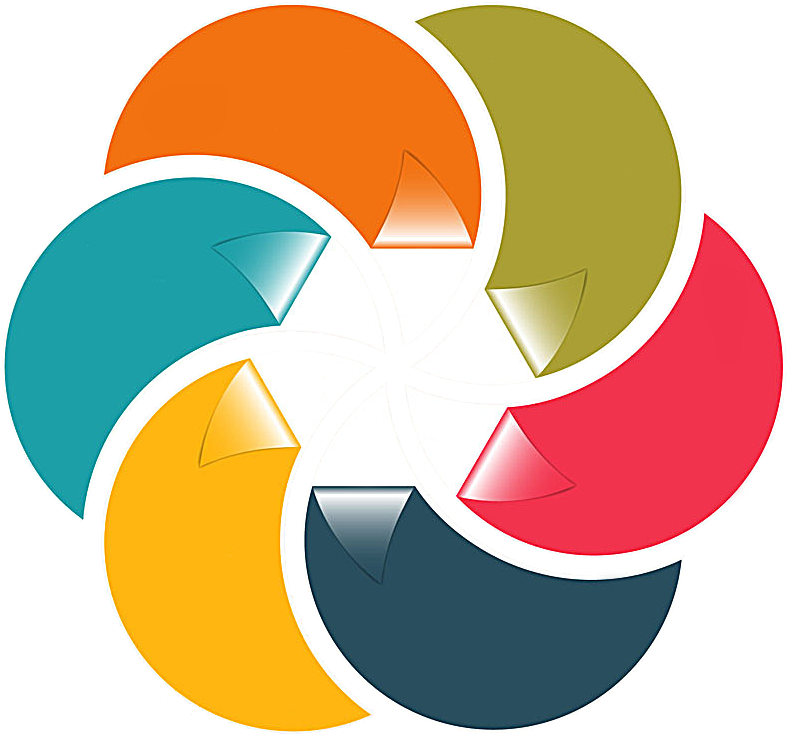 PİLOT OKUL ZİYARETLERİ İLE 
SAHA ANALİZLERİ
KOORDİNATÖR 
TOPLANTILARI
1
EKSİKLİKLERİN 
DÜZELTİLMESİ 
VE SÜRECİN 
GELİŞTİRİLMESİ
6
SÜREÇ
TAKİBİ
2
5
ÖRNEK ETKİNLİK 
HAVUZU
3
4
YIL SONU 
DEĞERLENDİRME 
ÇALIŞTAYI
ÖĞRETMEN-VELİ 
VE ÖĞRENCİ DEĞERLENDİRMELERİNİN 
İNCELENMESİ
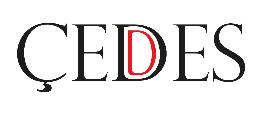 DEĞERLER ÇALIŞTAYI
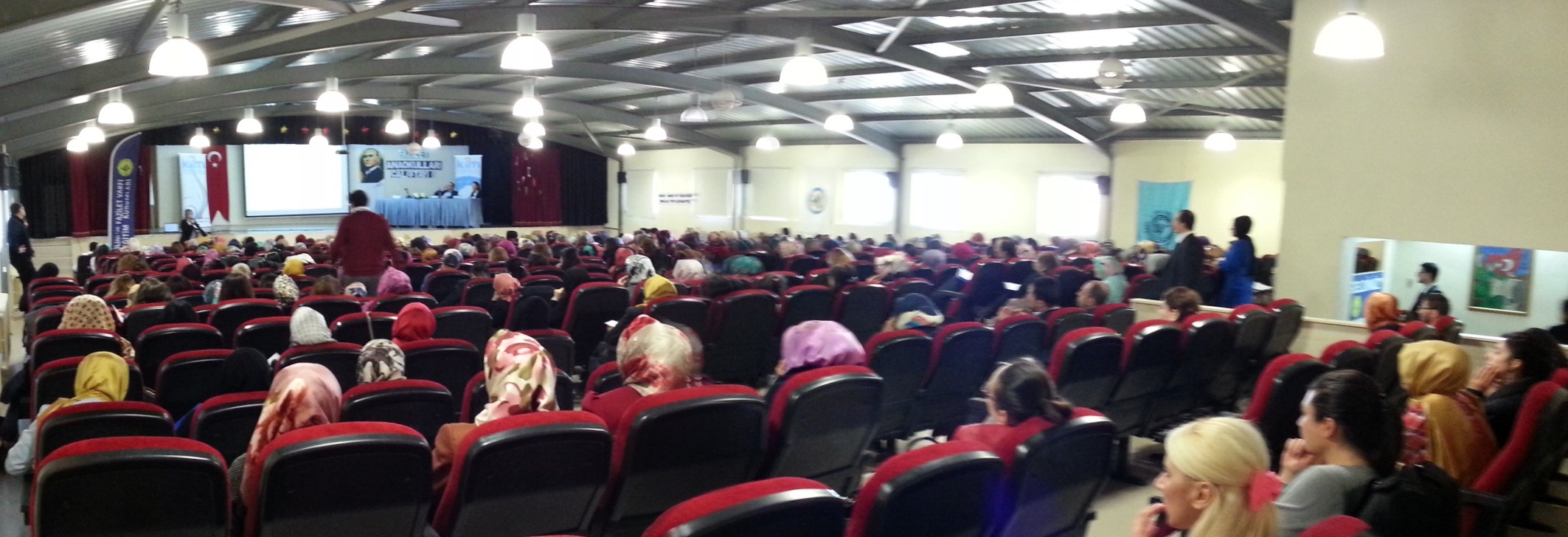 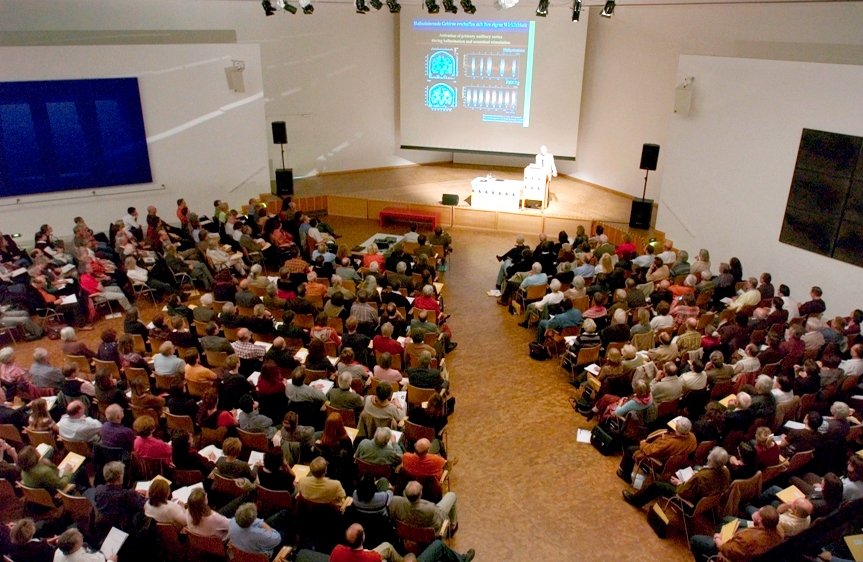 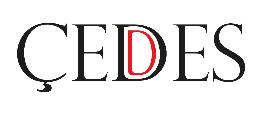 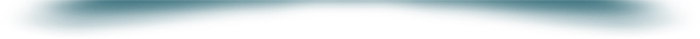 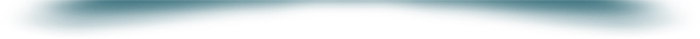 DEĞERLENDİRME SÜREÇLERİ
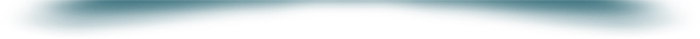 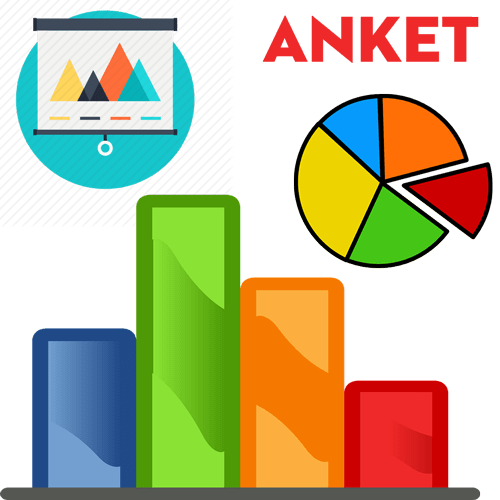 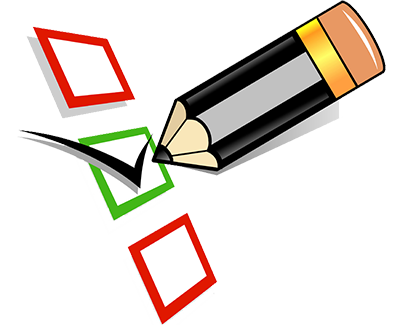 GERİ BİLDİRİM VE İYİLEŞTİRME ÇALIŞMALARI
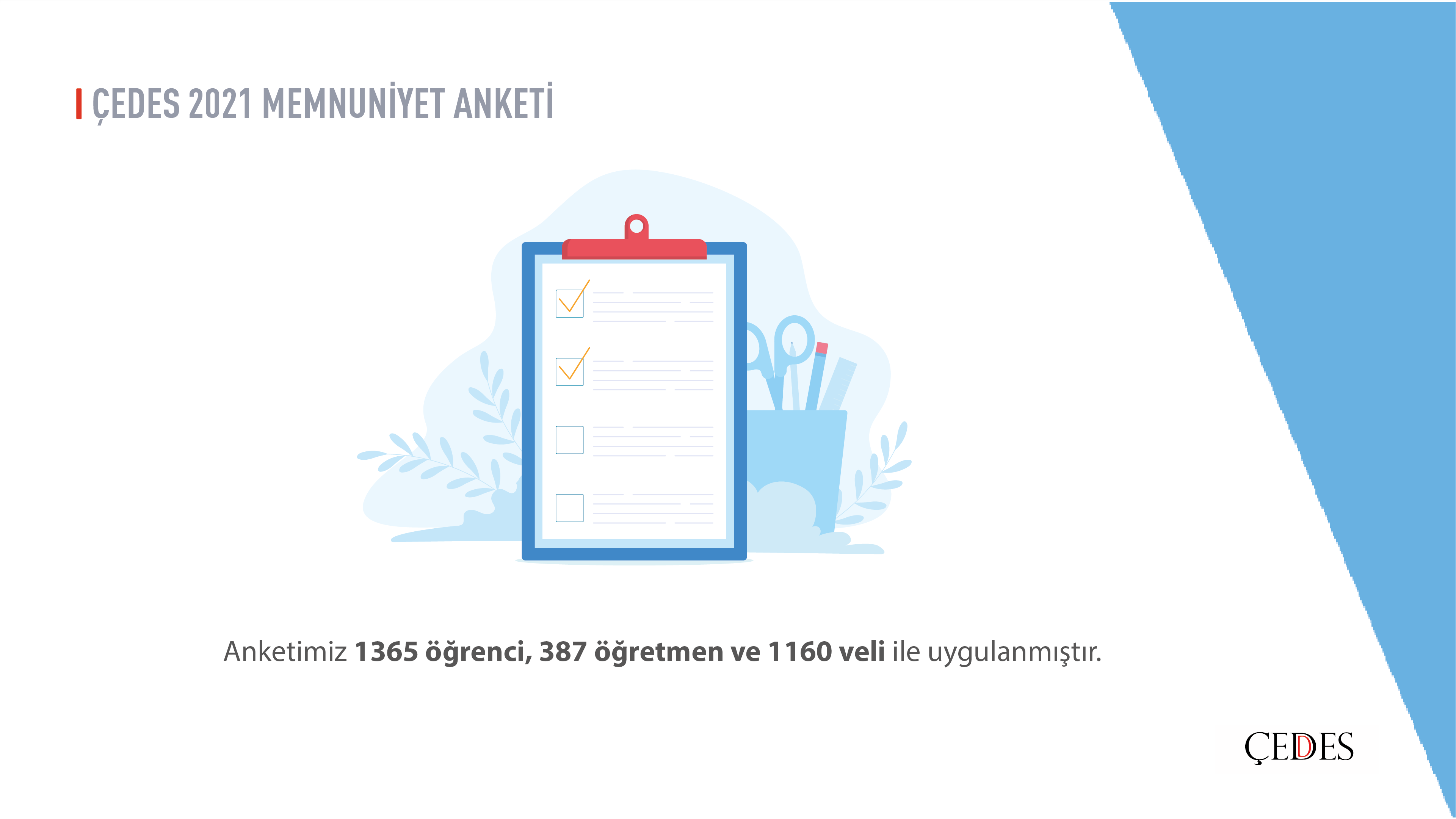 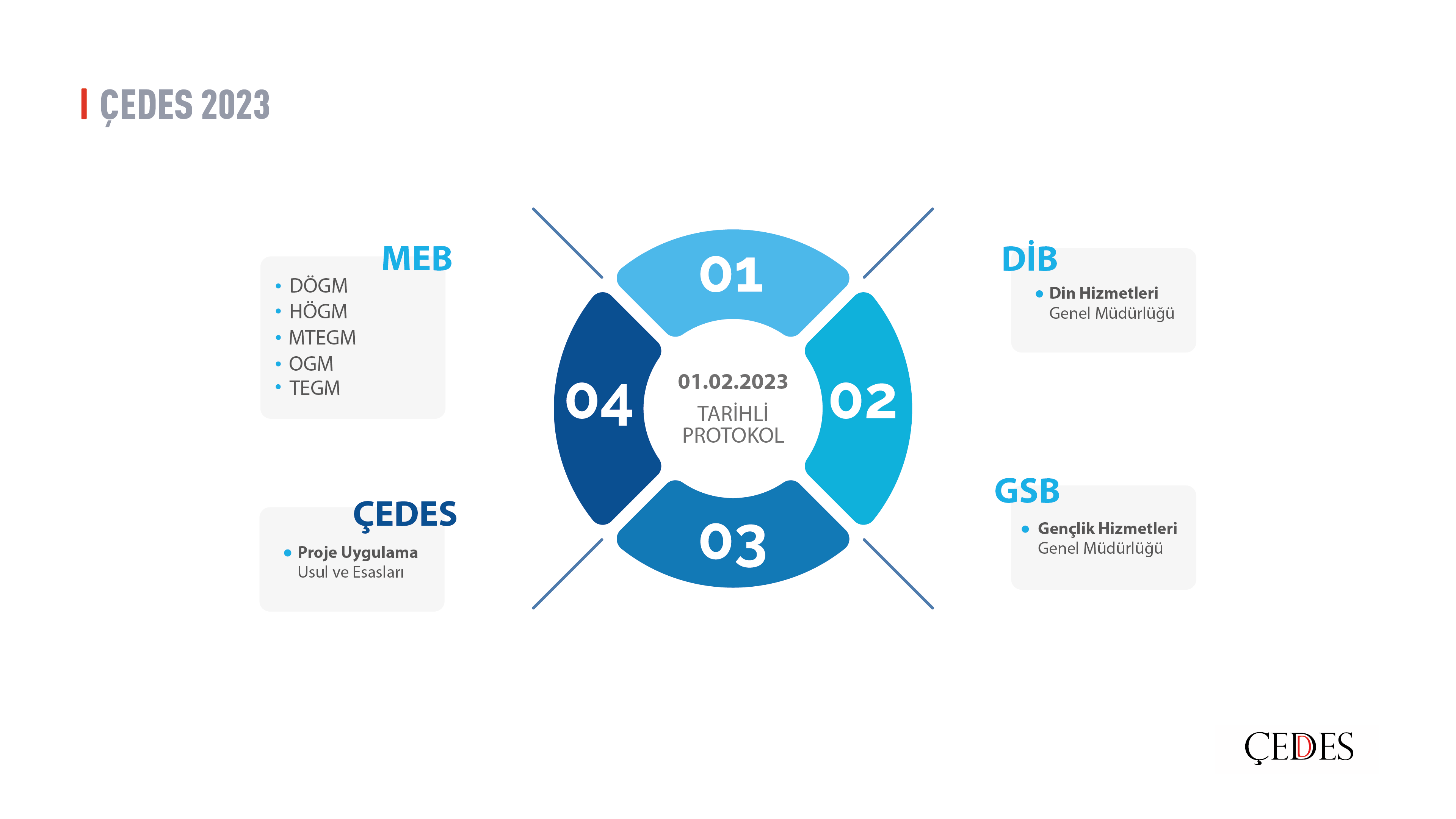 ÇOCUK HATIRA DEFTERLERİ (GÜZEL ANILARIM) 
SEVGİLİ GÜNLÜĞÜM, KENDİMCE SAYFALARI
ARKADAŞ, AİLE, ASKER VE BAYRAM MEKTUP ÖRNEKLERİ
GÜRÜLTÜ KİRLİLİĞİ, ÇEVRE DUYARLILIĞI, YOL HİJYENİ
TRAFİK KURALLARI VE HAK İHLALLERİ HASSASİYETİ
YAZARLARLA HAYATA DAİR GELİŞİM SÖYLEŞİLERİ
FİLM REPLİKLERİ VE MOTTO KAVRAM VE PASAJLAR
DİJİTAL VE YÜZYÜZE PANELLER, SEMİNERLER…
EĞİTİCİ OYUNLAR VE KAZANIMLAR
ÖDÜLLÜ BİLGİ YARIŞMALARI, ERDEMLİ REKABET BİLİNCİ
ÇEŞİTLİ BULMACA FORMATLARIYLA MİNİMAL ÖĞRENME
SESLİ KİTAP DİNLETİLERİ; ŞİİR OKUMALARI
SESLİ KİTAP DİNLETİLERİ, METİN OKUMALARI
AKIL - ZEKÂ OYUNLARI VE TURNUVALARI
SORMACA, BİLMECELER VE KRONOLOJİ YARIŞMASI
SOSYAL MEDYA GRUBU OLUŞTURMA VE PAYLAŞIMLAR
SANAT-ESTETİK BİLİNCİ, DAVRANIŞ VE BECERİ GELİŞİMİ
AİLE-AKRABA ETKİNLİKLERİ; SÜRDÜRÜLEBİLİR İLETİŞİM
YAŞANMIŞ ERDEM, BAŞARI VE HUZUR ÖYKÜLERİ
TARİHTE VE GÜNÜMÜZDE GÜÇLÜ HİTABET ÖRNEKLERİ
GİRİŞİMCİLİK, KENDİNİ İFADE EDEBİLME-LİDERLİK…
ZAMAN YÖNETİMİ, ÖFKE DENETİMİ VE İRADE EĞİTİMİ
ÂDÂB-I MUÂŞERET, ETKİNLİKLERLE GÖRGÜ KURALLARI 
POSTER, PANO VE DUVAR BOYAMA ETKİNLİKLERİ
TEKERLEMELERLE DİL GELİŞİMİ VE KONUŞMA EĞİTİMİ
SÖZLÜK (LÜGAT), DEYİMLER, ATASÖZLERİ VE İMLA…
ÇİZGİNİN GÜCÜ, KARİKATÜR ÇALIŞMALARI
243 ÜLKE KEŞFİ VE KÜLTÜREL COĞRAFYA ARAŞTIRMASI
TÜRK- İSLAM KÜLTÜR TARİHİ VE MEDENİYET BİLİNCİ
MİNİ ANKET VE ÖLÇEKLERLE GÖZLEMLERLE YENİLENME
ÖZBAKIM ALIŞKANLIĞI VE DÜZENLİ TEMİZLİK PROGRAMI
EĞİTİCİ MÜZİKLERLE RİTM EĞİTİMİ, MARŞLAR-EZGİLER
365 GÜNDE VE BAZI GÜNLERDE KUTLAMA MESAJLARI
TA’ZİYE VE GEÇMİŞ OLSUN; ŞİFA DİLEME DİL KALIPLARI
HİTAP DİLİ, GÖNÜL DİLİ, SEVGİ DİLİ, BEDEN DİLİ… 
YÜZYÜZE - TELEFONDA KONUŞMA VE GÖRÜŞME ÂDÂBI
MİHMANDARLIK VE DİĞERGAMLIK ESTETİĞİ
FOTOGRAFLARLA VE ETKİNLİKLERLE DEĞER EĞİTİMİ
ÖYKÜ - MASAL ANLATICILIĞI VE DUYGU-HAYAL EĞİTİMİ
…
BAZI
ETKİNLİK
ÖRNEKLERİ
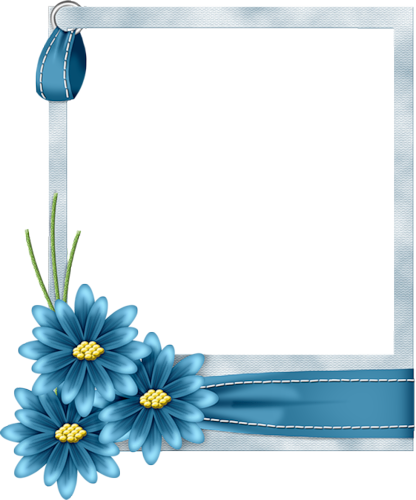 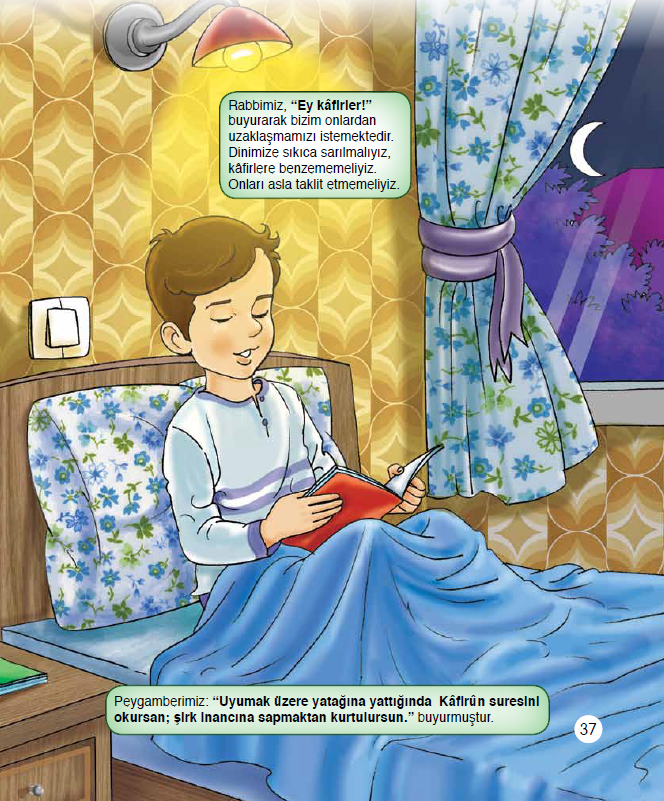 Ramazan ayında
sevgili
 Peygamberimizin
hayatını okuyorum.
1000 
MİNİ ÖYKÜ
Dislerimi fırçaladım ve pijamalarımı giydim.
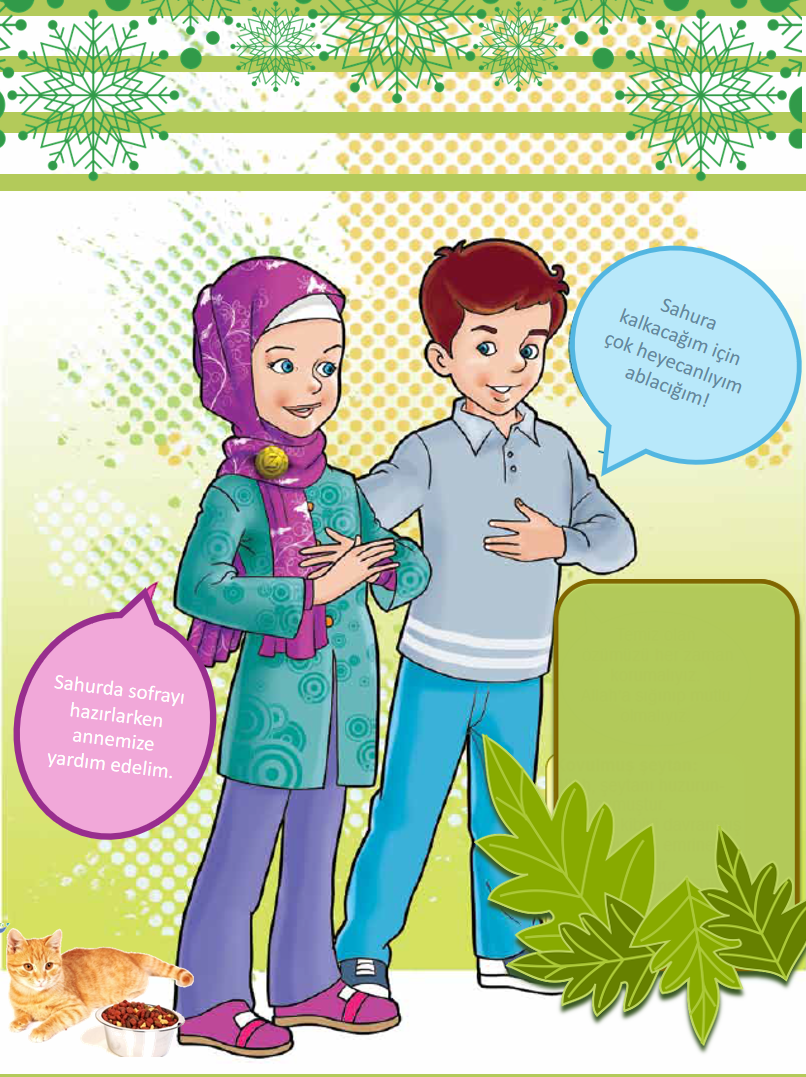 ANI DEFTERİ
ÇOCUK HATIRA DEFTERLERİ 
(GÜZEL ANILARIM)
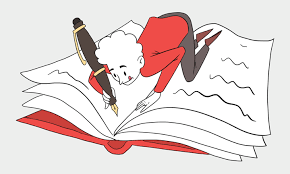 GÜNLÜĞÜM
SEVGİLİ GÜNLÜĞÜM, 
KENDİMCE SAYFALARIM
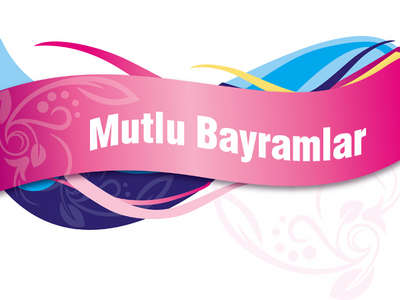 MEKTUPLARIM
ARKADAŞ, AİLE, ASKER VE BAYRAM 
MEKTUP ÖRNEKLERİ
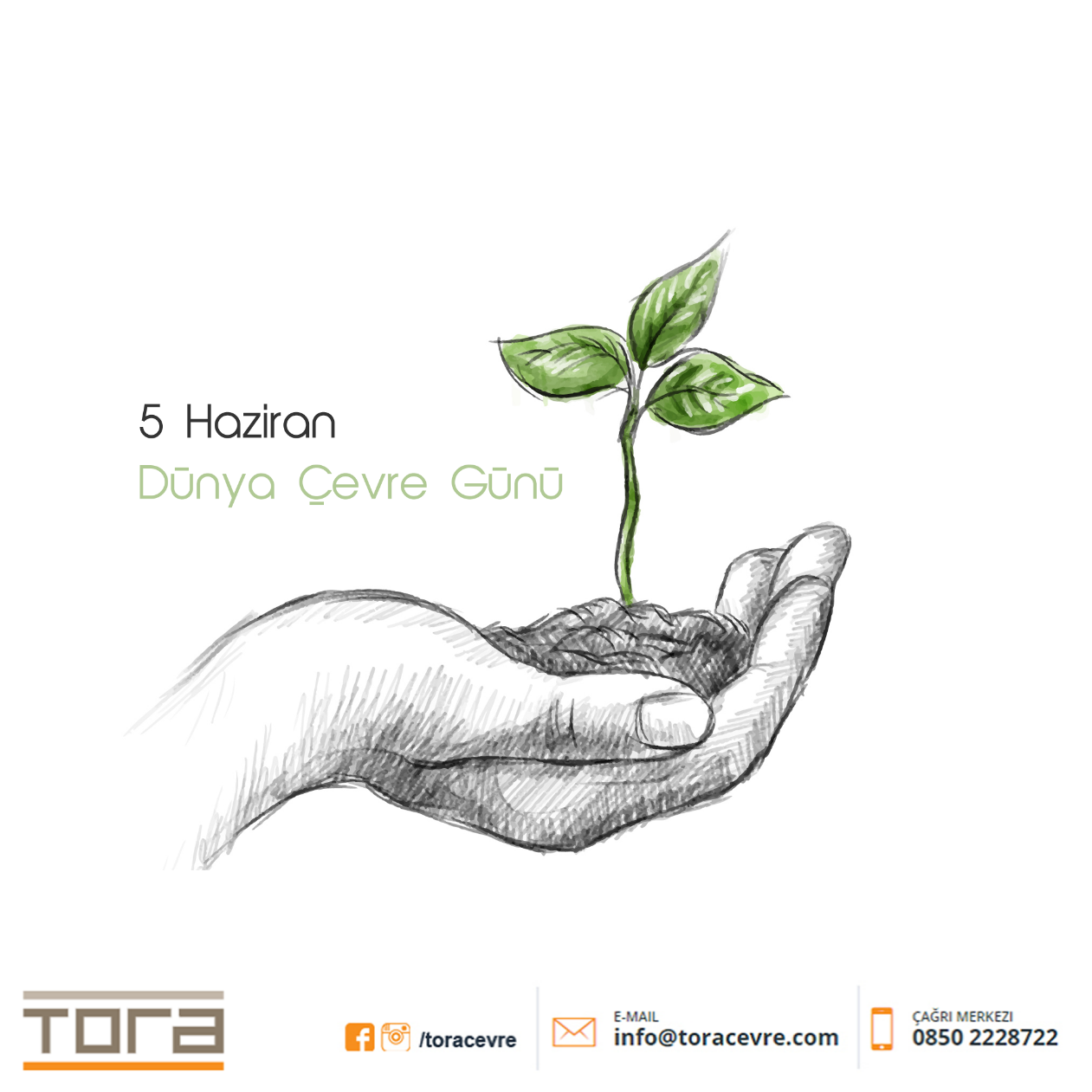 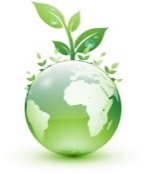 ÇEVRE
DUYARLILIĞI
GÜRÜLTÜ KİRLİLİĞİ, 
ÇEVRE DUYARLILIĞI, YOL HİJYENİ
YOL-SIRA
ENGELLERİ
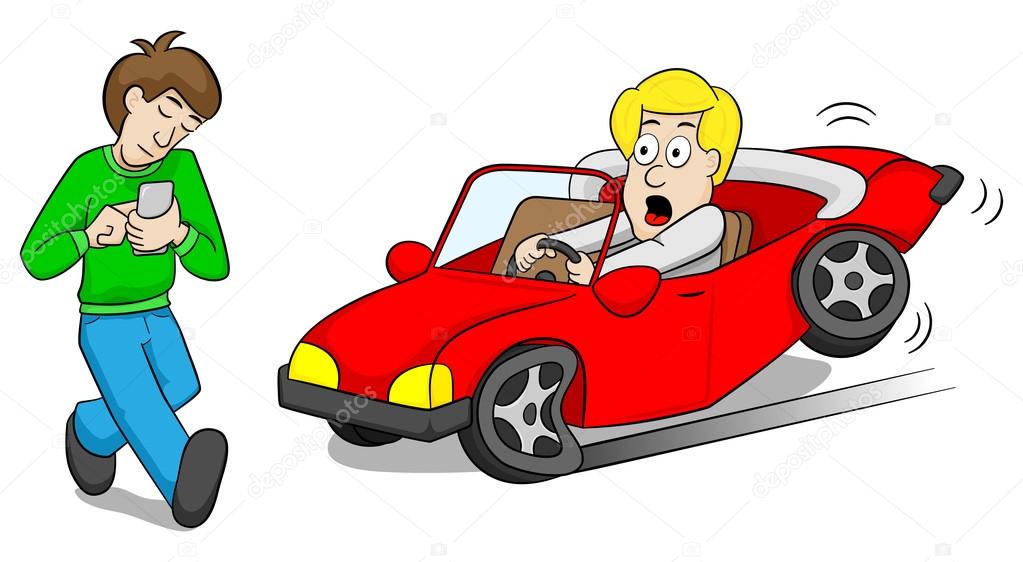 TRAFİK KURALLARI,
HAK İHLALLERİ VE HASSASİYET
RÖPORTAJLAR
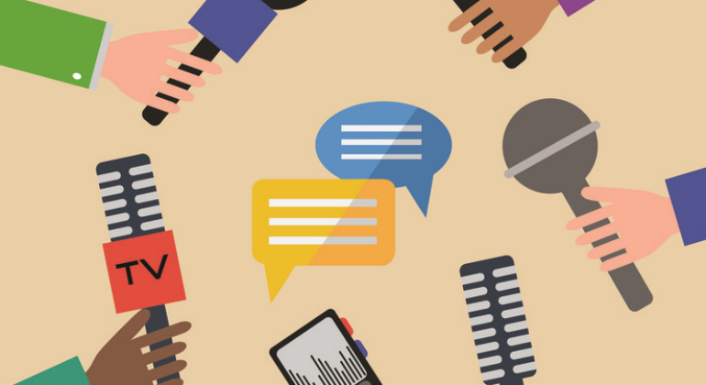 YAZARLARLA HAYATA DAİR GELİŞİM SÖYLEŞİLERİ
PANELLER
SEMİNERLER
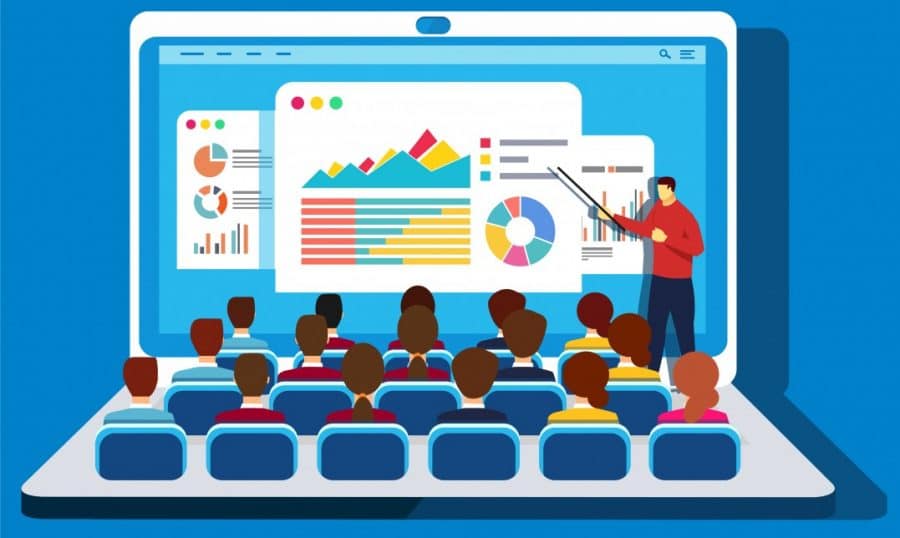 DİJİTAL VE YÜZYÜZE PANELLER, SEMİNERLER,
ATÖLYE ÇALIŞMALARI
OYUNLAR
OYUNCAKLAR
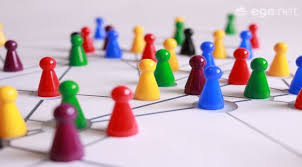 EĞİTİCİ OYUNLAR, 
KAZANIM KAVRAMA
VE BECERİ GELİŞİMİ
YARIŞMALAR
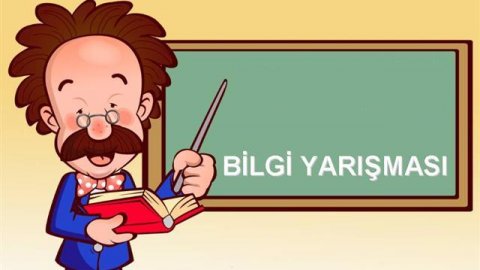 ÖDÜLLÜ BİLGİ YARIŞMALARI, ERDEMLİ REKABET BİLİNCİ
ÖDÜLLÜ
BULMACA
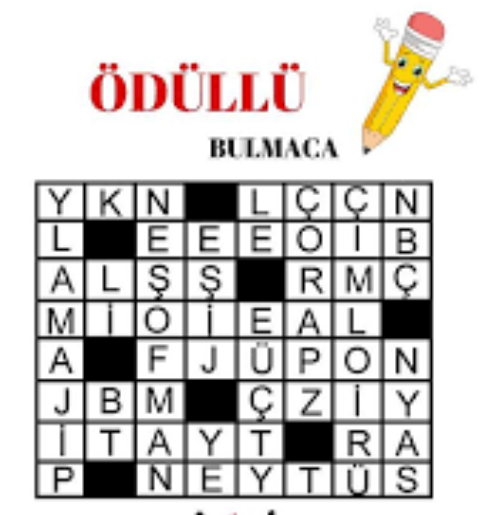 ÇEŞİTLİ BULMACA FORMATLARIYLA 
MİNİMAL ÖĞRENME
ŞİİR
OKUMALARI
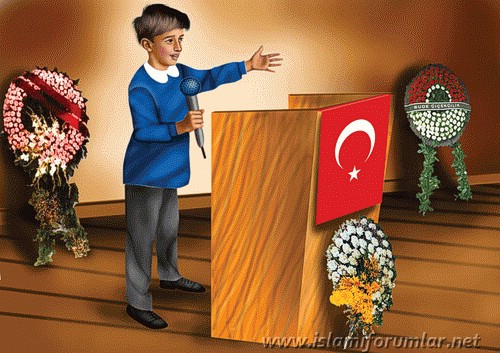 SESLİ KİTAP DİNLETİLERİ; 
ŞİİR OKUMALARI
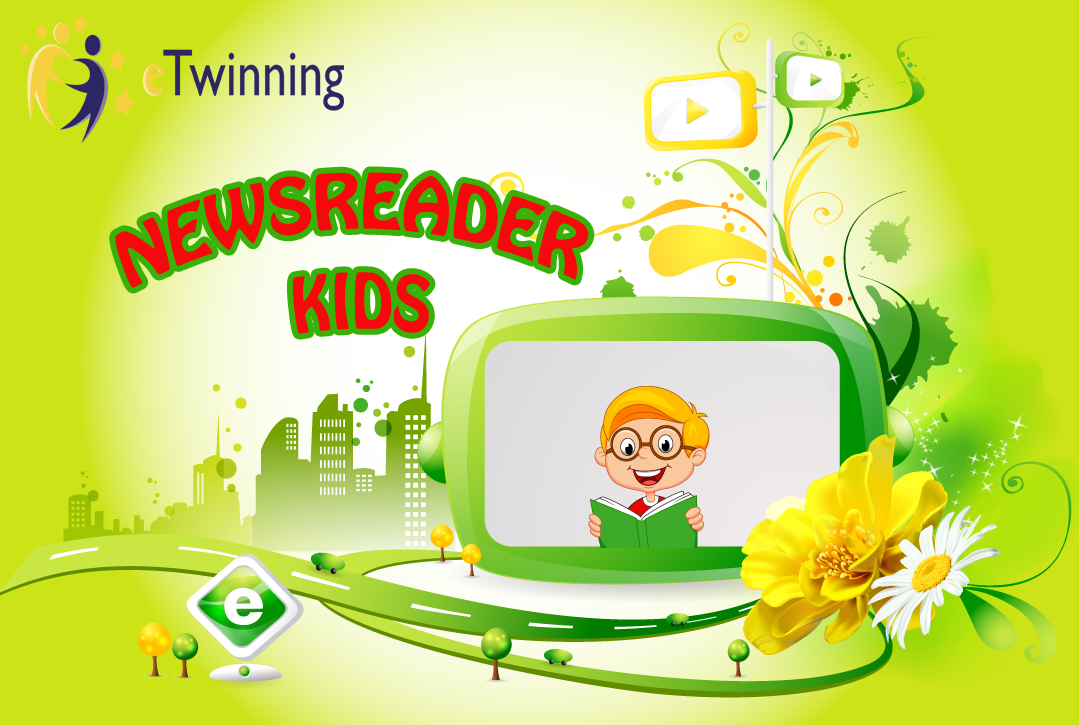 METİN
OKUMALARI
SESLİ KİTAP DİNLETİLERİ, METİN OKUMALARI
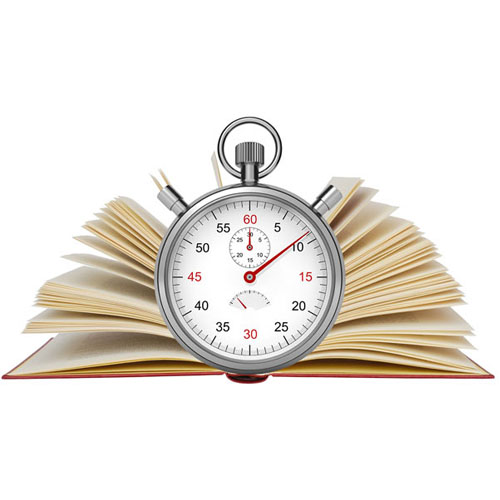 HIZLI
OKUMA
DAKİKADA 300-600 KELİME OKUMA YARIŞMASI
AKIL
OYUNLARI
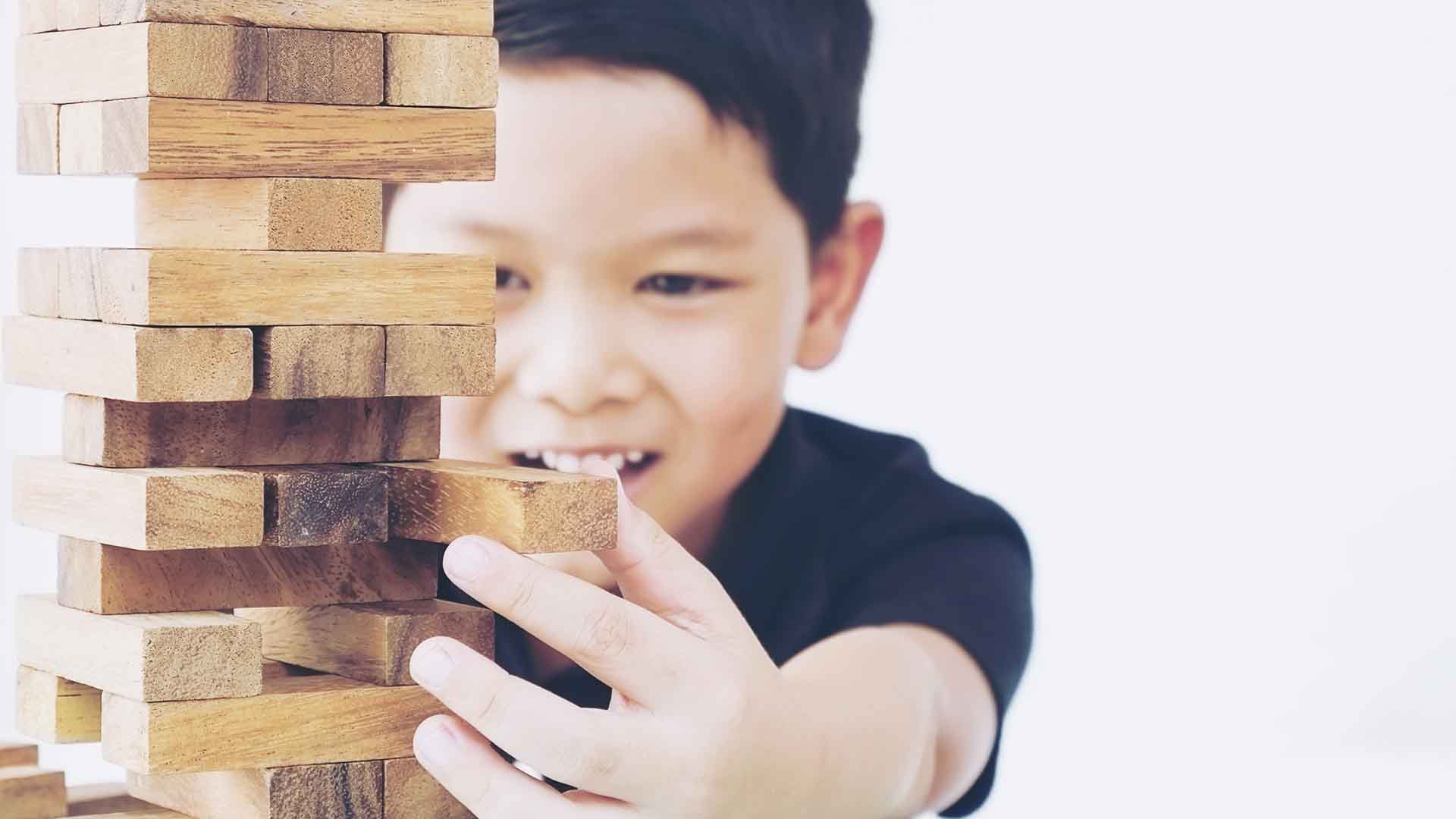 AKIL - ZEKÂ OYUNLARI 
VE TURNUVALARI
SORMACA
BİLMECELER
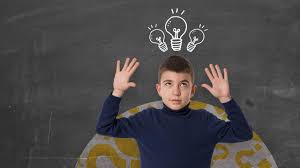 SORMACA, BİLMECELER 
VE KRONOLOJİ YARIŞMASI
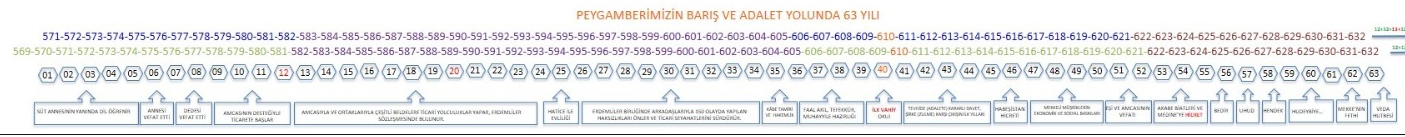 KRONOLOJİ
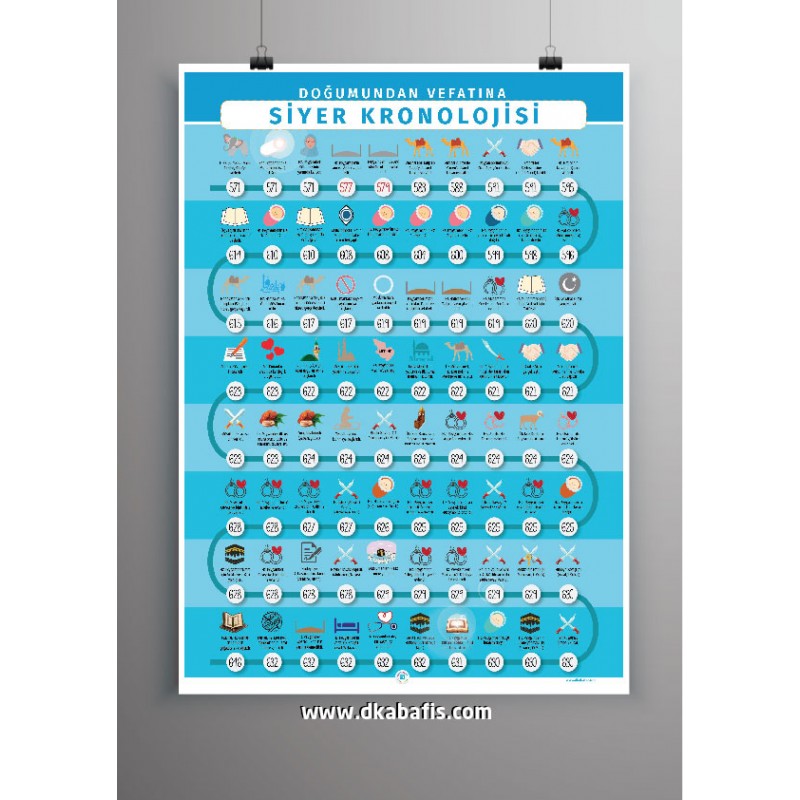 SİYER 
KRONOLOJİ YARIŞMASI
MEDYA 
OKURYAZARLIĞI
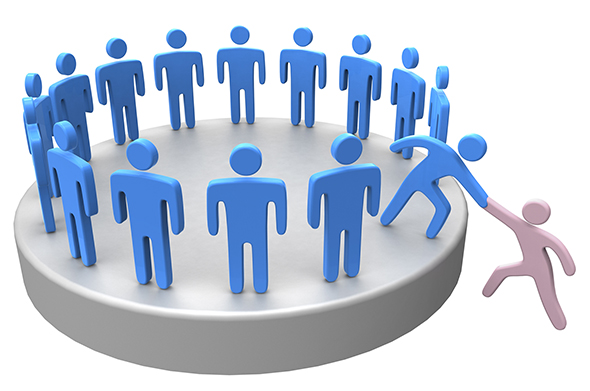 SOSYAL MEDYA GRUBU OLUŞTURMA VE PAYLAŞIMLAR
SANAT VE
ESTETİK
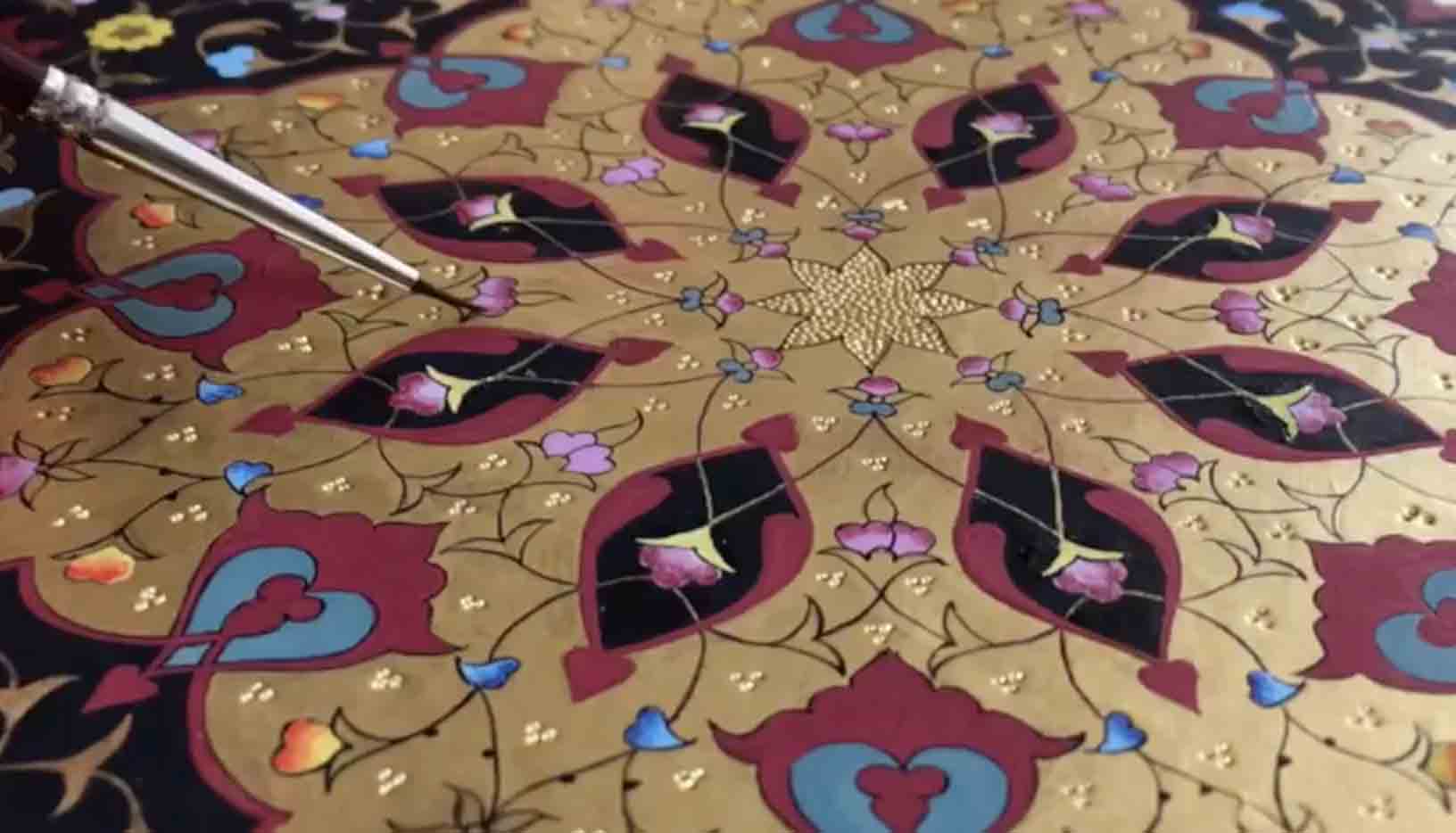 SANAT-ESTETİK BİLİNCİ, DAVRANIŞ VE BECERİ GELİŞİMİ
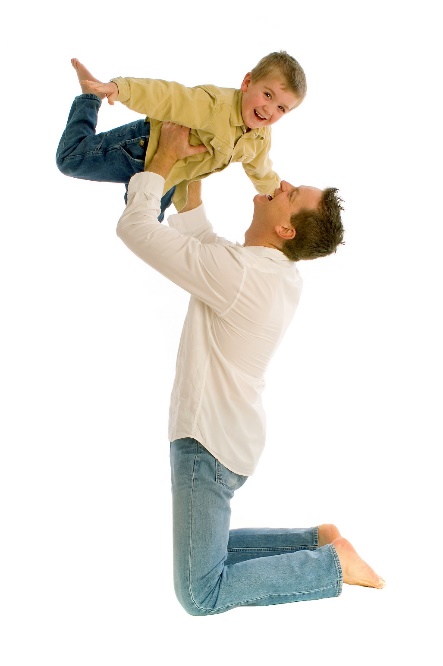 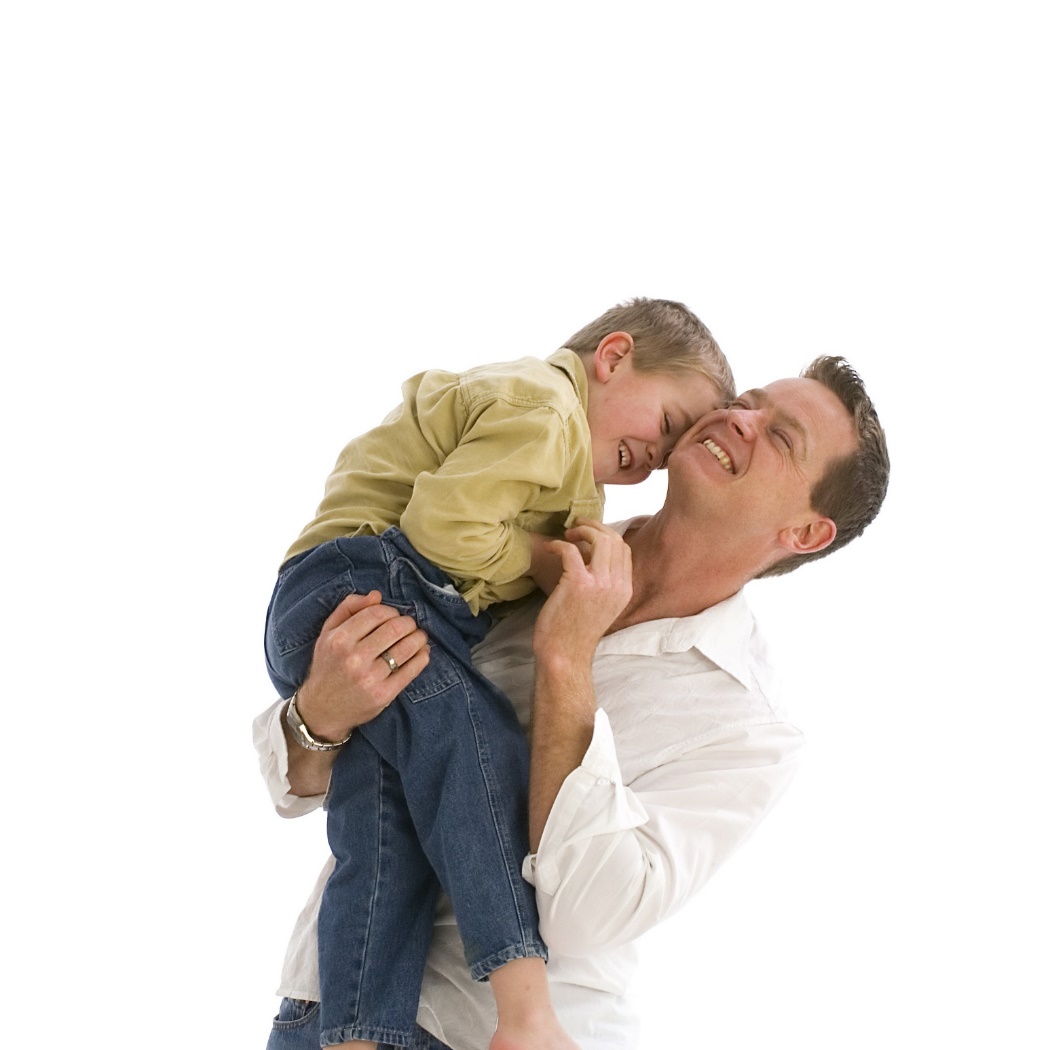 AİLE İÇİ
ETKİNLİKLER
AİLE-AKRABA ETKİNLİKLERİ; SÜRDÜRÜLEBİLİR İLETİŞİM
YAŞANMIŞ
BAŞARILAR
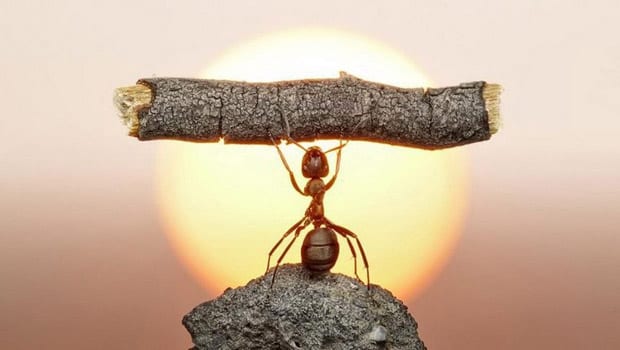 YAŞANMIŞ ERDEM, BAŞARI VE HUZUR ÖYKÜLERİ
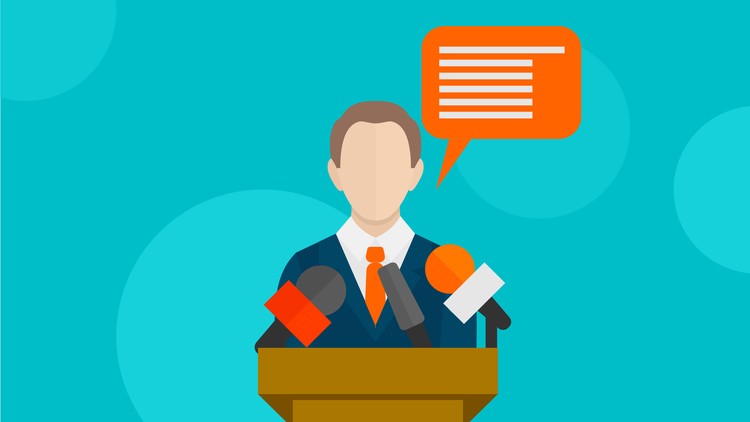 GÜÇLÜ
HİTAPLAR
Mekke’nin Fethi’nde Elçinin Hitabı
Tarık b. Ziyad’ın Hitabı
İstanbul’un Fethi’nde Fatih’in Hitabı
Alparslan’ın Malazgirt Hitabı
Selahaddin’in Kudüs’teki Hitabı
..
…
…
TARİHTE VE GÜNÜMÜZDE GÜÇLÜ HİTABET ÖRNEKLERİ
ATILGANLIK
EĞİTİMİ
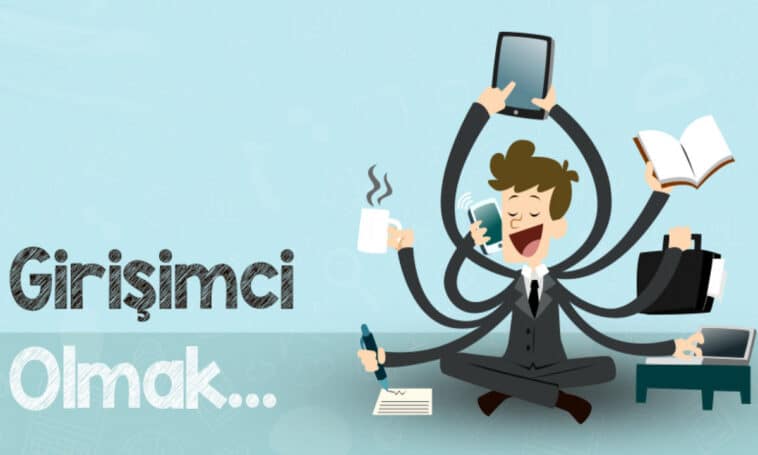 GİRİŞİMCİLİK, LİDERLİK,
KENDİNİ İFADE EDEBİLME
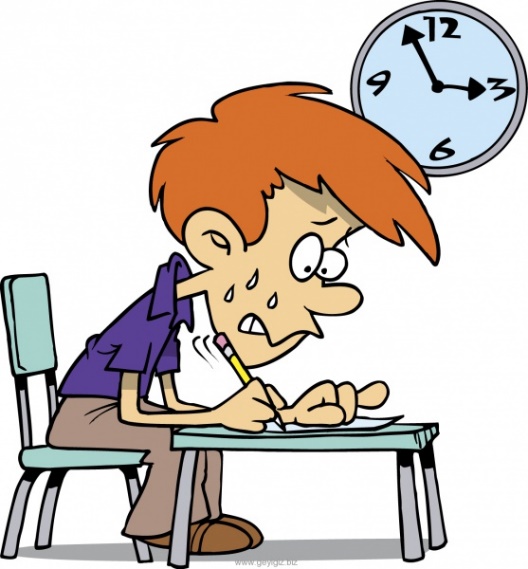 ZAMAN
YÖNETİMİ
ZAMAN YÖNETİMİ, ÖFKE DENETİMİ VE İRADE EĞİTİMİ
ÂDÂB-I
MUÂŞERET
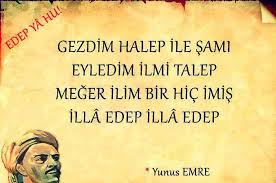 ÂDÂB-I MUÂŞERET, 
ETKİNLİKLERLE GÖRGÜ KURALLARI
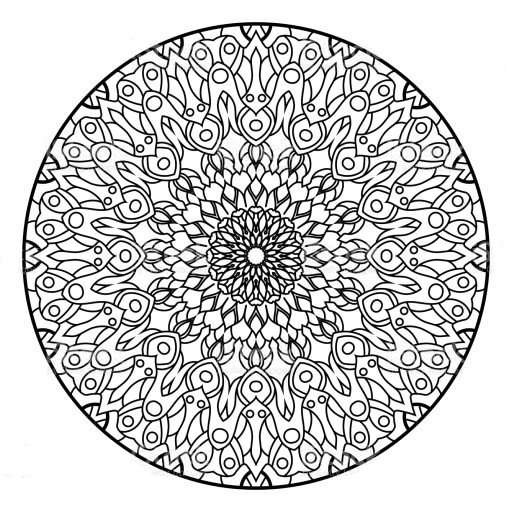 TEZHİP
POSTER, PANO VE DUVAR BOYAMA ETKİNLİKLERİ
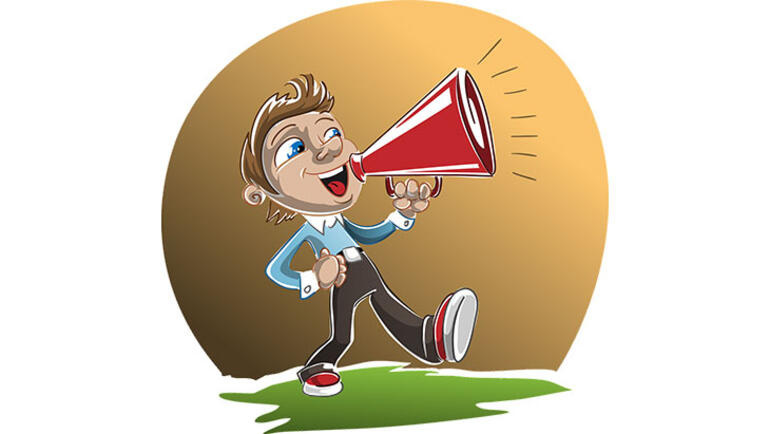 TEKERLEME
SÖZLÜK
TEKERLEMELERLE 
DİL GELİŞİMİ 
VE KONUŞMA EĞİTİMİ
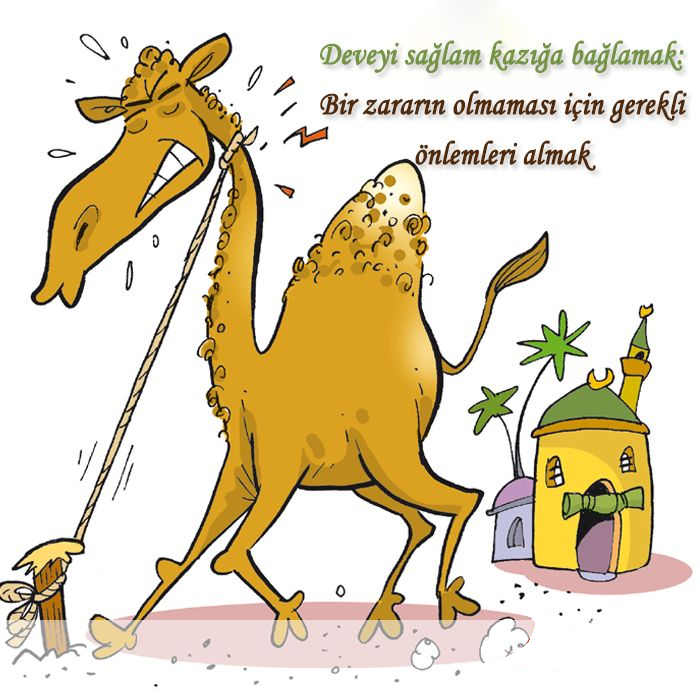 ATASÖZÜ
DEYİMLER
SÖZLÜK (LÜGAT), DEYİMLER, ATASÖZLERİ VE İMLA…
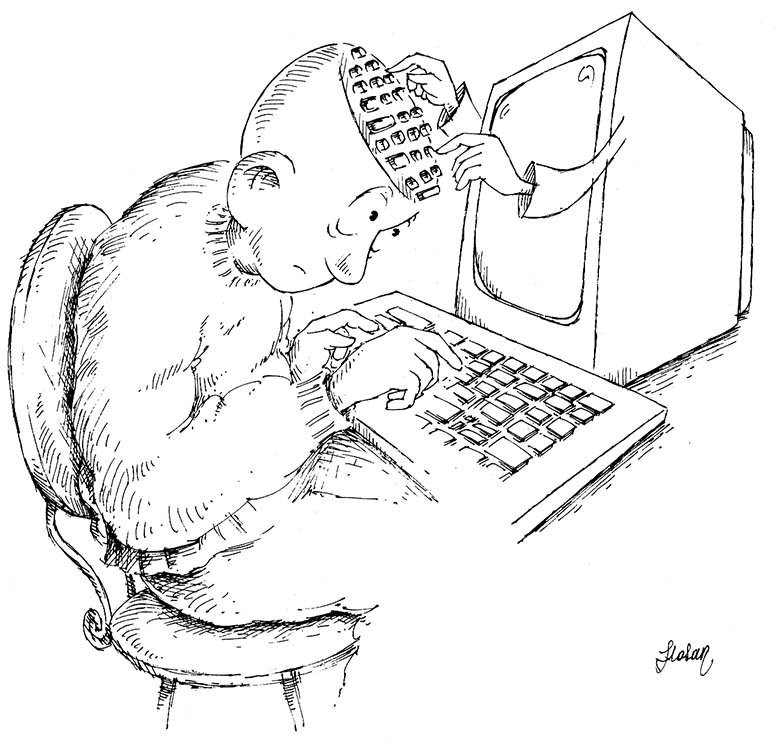 ÇİZGİNİN
GÜCÜ
ÇİZGİNİN GÜCÜ, KARİKATÜR ÇALIŞMALARI
243 ÜLKE
KEŞFİ
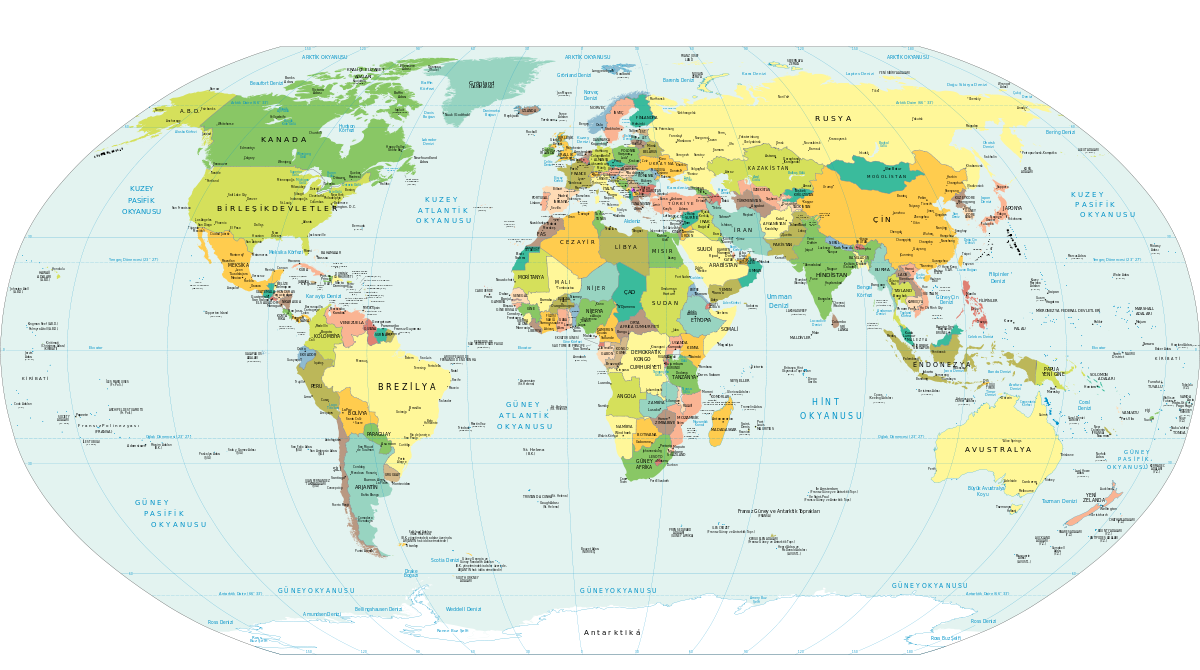 243 ÜLKE KEŞFİ VE KÜLTÜREL COĞRAFYA ARAŞTIRMASI
KÜLTÜR VE 
MEDENİYET
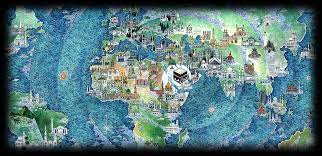 TÜRK- İSLAM KÜLTÜR TARİHİ VE MEDENİYET BİLİNCİ
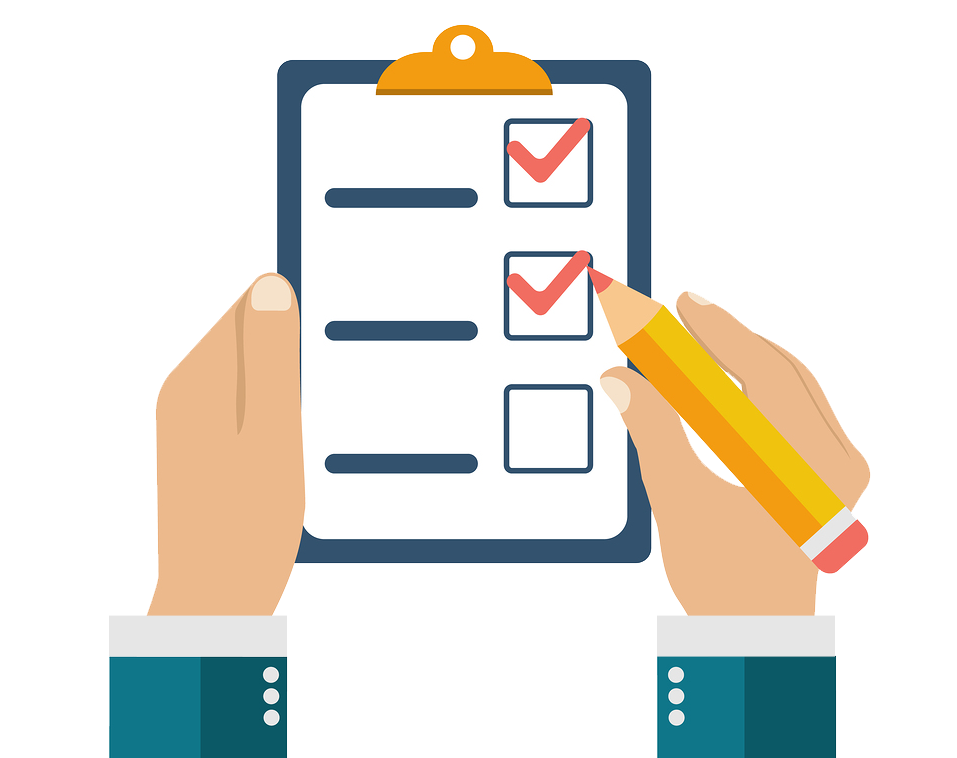 ANKETLER
ÖLÇEKLER
MİNİ ANKET VE ÖLÇEKLERLE GÖZLEMLERLE YENİLENME
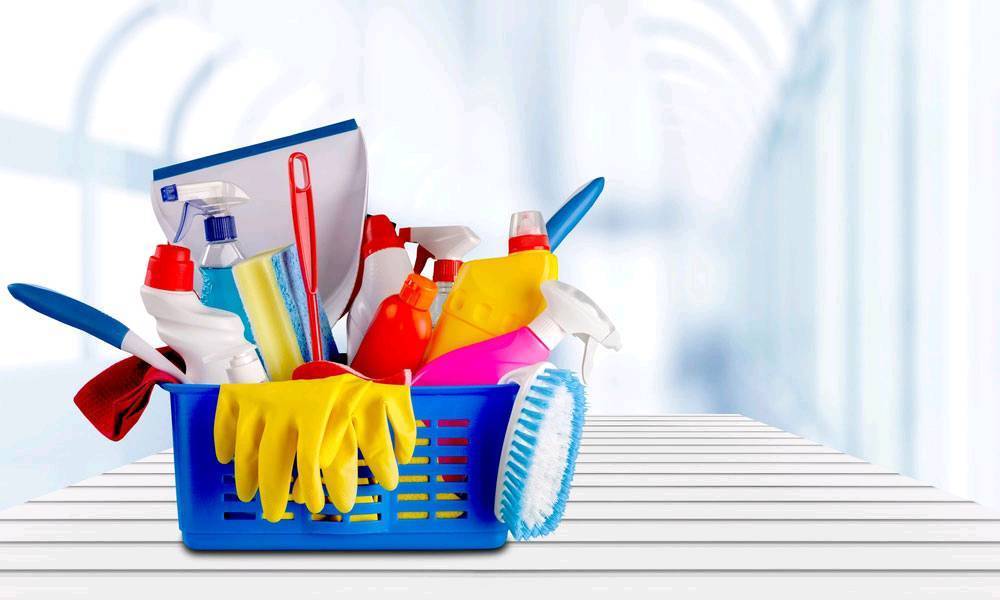 ABDEST, DİŞ BAKIMI VE BANYO…
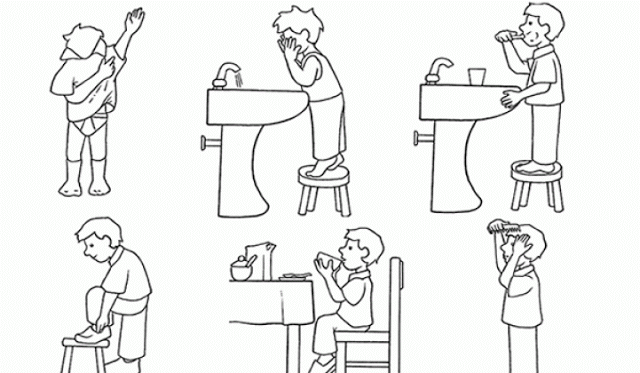 ÖZBAKIM ALIŞKANLIĞI VE DÜZENLİ TEMİZLİK PROGRAMI
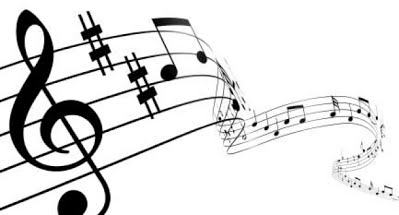 EĞİTİCİ
MÜZİKLER
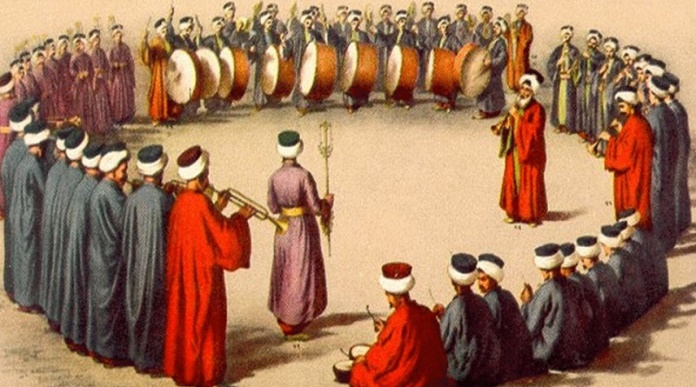 EĞİTİCİ MÜZİKLERLE RİTM EĞİTİMİ, MARŞLAR-EZGİLER
KUTLAMA
MESAJLARI
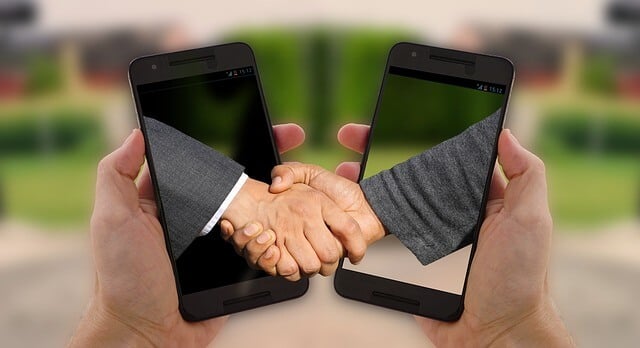 365 GÜNDE VE BAZI GÜNLERDE KUTLAMA MESAJLARI
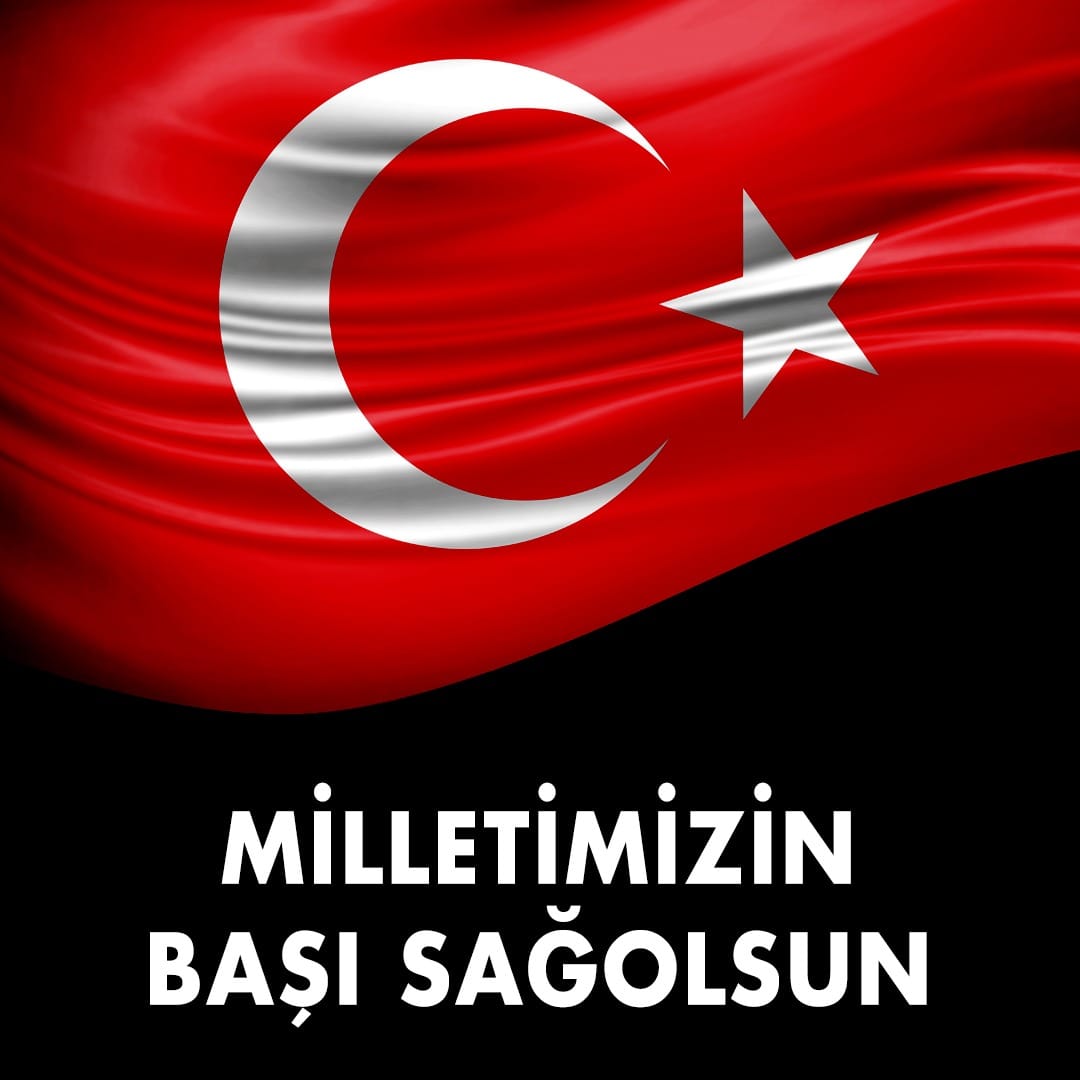 TAZİYE
ŞİFA DİLEME
TA’ZİYE VE GEÇMİŞ OLSUN; ŞİFA DİLEME DİL KALIPLARI
TELEFONLA
ARAMALAR
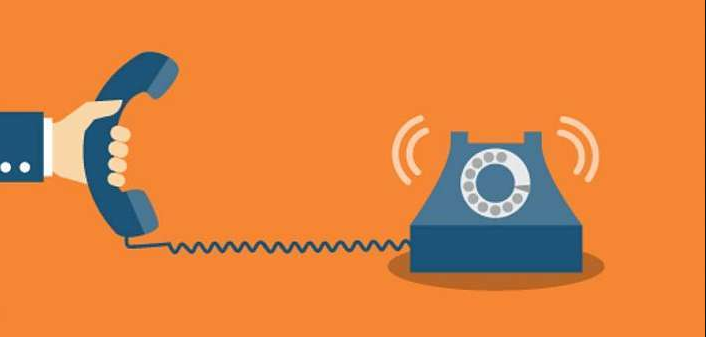 HİTAP DİLİ, GÖNÜL DİLİ, SEVGİ DİLİ, BEDEN DİLİ… 
YÜZYÜZE - TELEFONDA KONUŞMA VE GÖRÜŞME ÂDÂBI
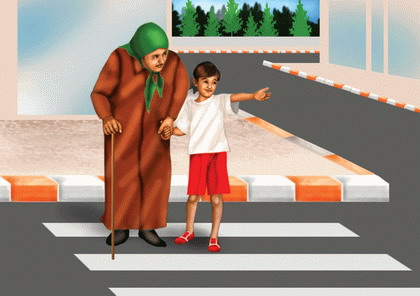 FOTOĞRAFLARLA
DEĞERLER
FOTOĞRAFLARLA VE ETKİNLİKLERLE DEĞER EĞİTİMİ
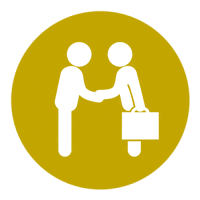 KARŞILAMA AĞIRLAMA UĞURLAMA
MİHMANDARLIK 
VE DİĞERGAMLIK ESTETİĞİ
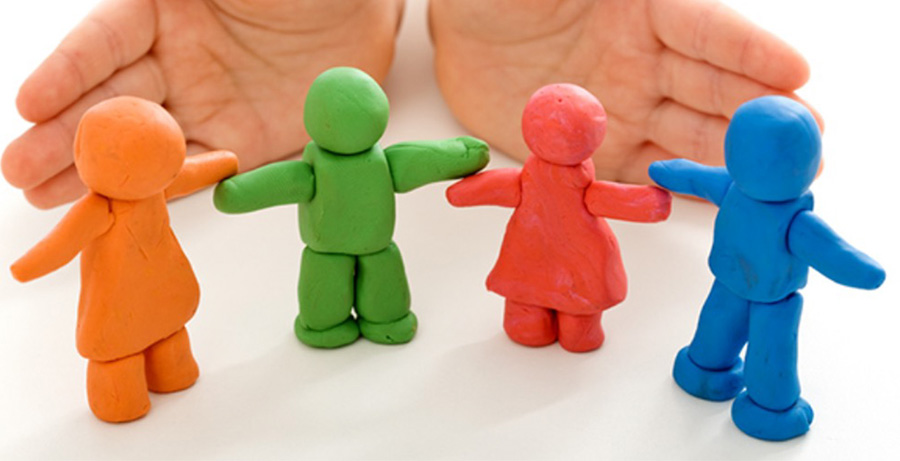 TERAPİLER
ÖYKÜ - MASAL ANLATICILIĞI 
VE DUYGU-HAYAL EĞİTİMİ
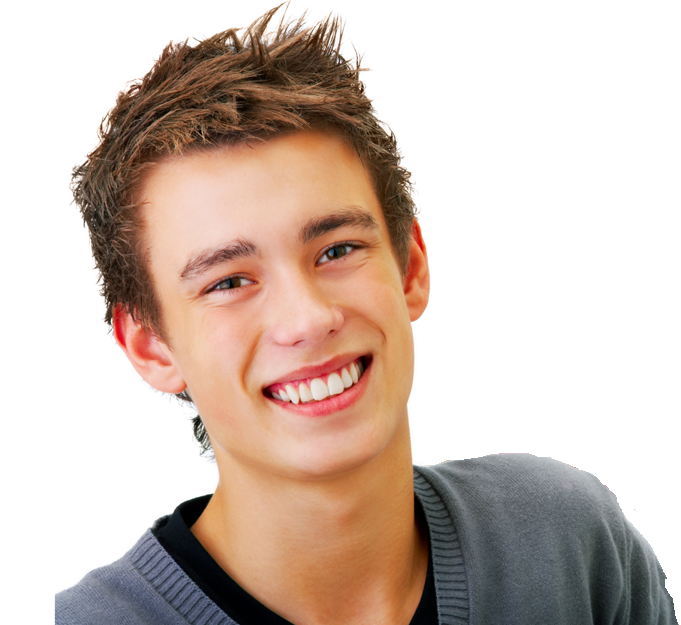 DEĞERLERE İLİŞKİN EĞİTİM,
BİNLERCE MİNİMAL TARZDA
BECERİ VE KAZANIM TEMELLİ ETKİNLİKLER
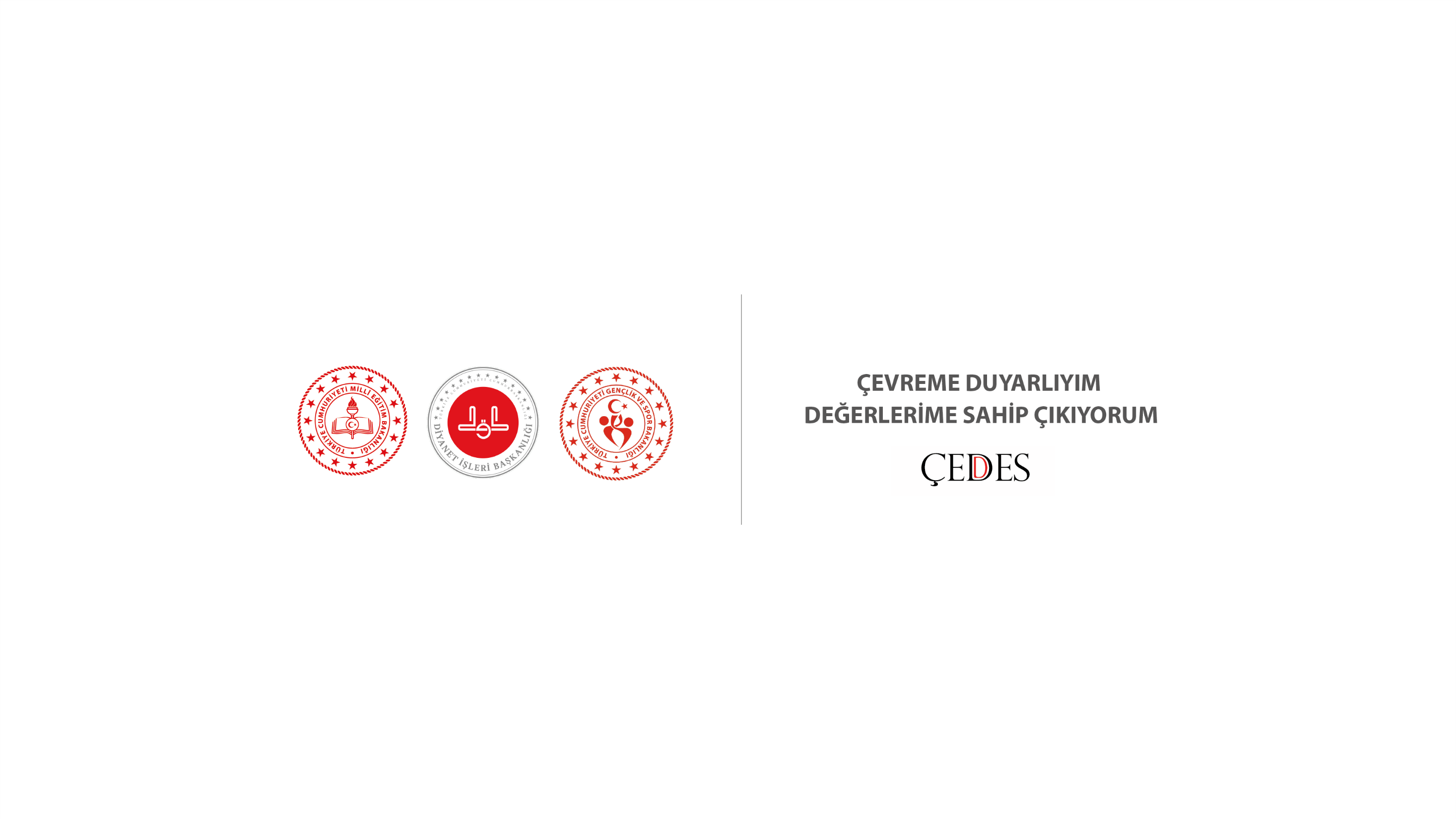